МИНИСТЕРСТВО ОБРАЗОВАНИЯ РЕСПУБЛИКИ МОРДОВИЯМУ ДО  «Центр детского творчества № 2» го СаранскПОРТФОЛИОпедагога дополнительного образованияМашкова олега александровичадата рождения: 16.03.1980 г.
Портфолио
Машков олег александрович
Министерство образования РМ
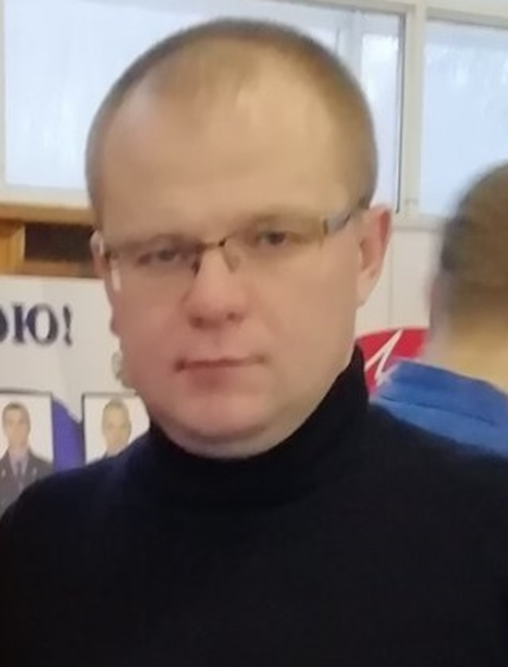 Машков Олег Александрович
педагог дополнительного образования
МУДО «Дворец детского творчества»
Дата рождения: 16.03.1980
Профессиональное образование: высшее, МГПИ им. М. Е. Евсевьева 08.02.2020 г. бакалавр, по направлению подготовки 49.03.01 физическая культура, Стаж педагогической работы  по специальности: 3 годаОбщий трудовой стаж: 10 летНаличие квалификационной категории: нет
Характеристика-представление
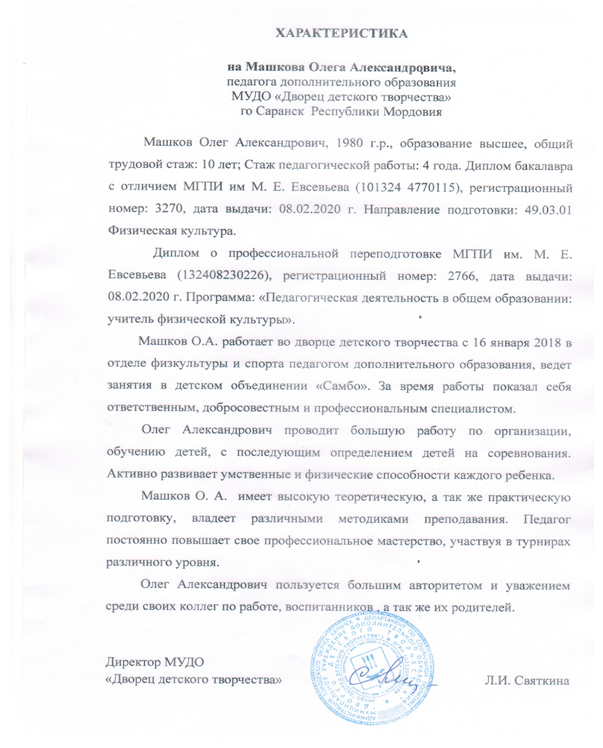 Детское объединение «Самбо», 2020г.
КВАЛИФИКАЦИОННАЯ КНИЖКА
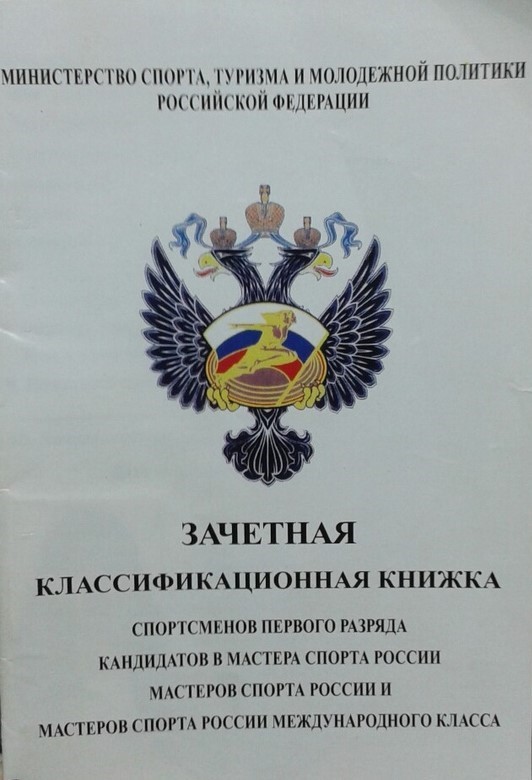 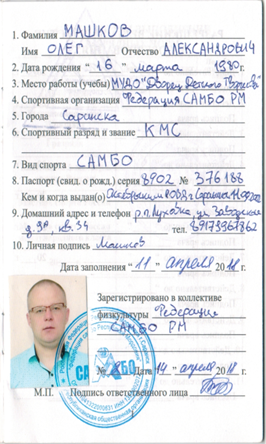 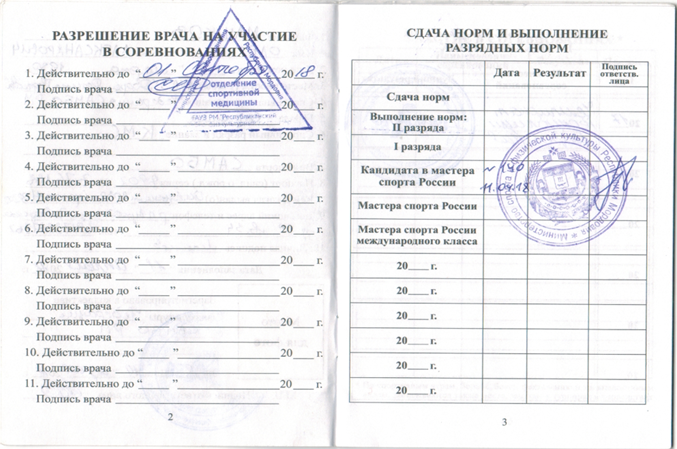 Кандидат в  мастера спорта по  самбо
1. Реализация образовательных программ
МЗ
ПФДО
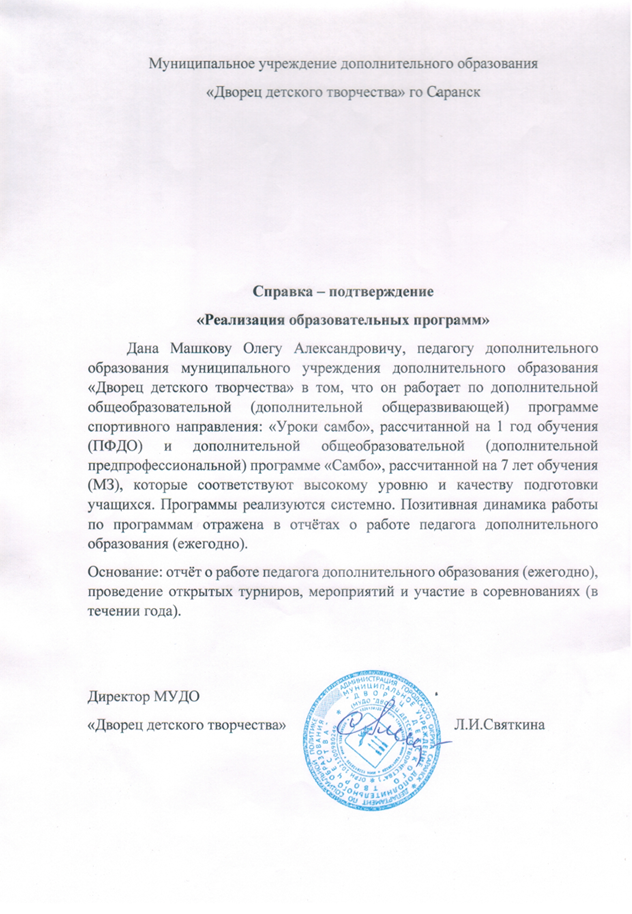 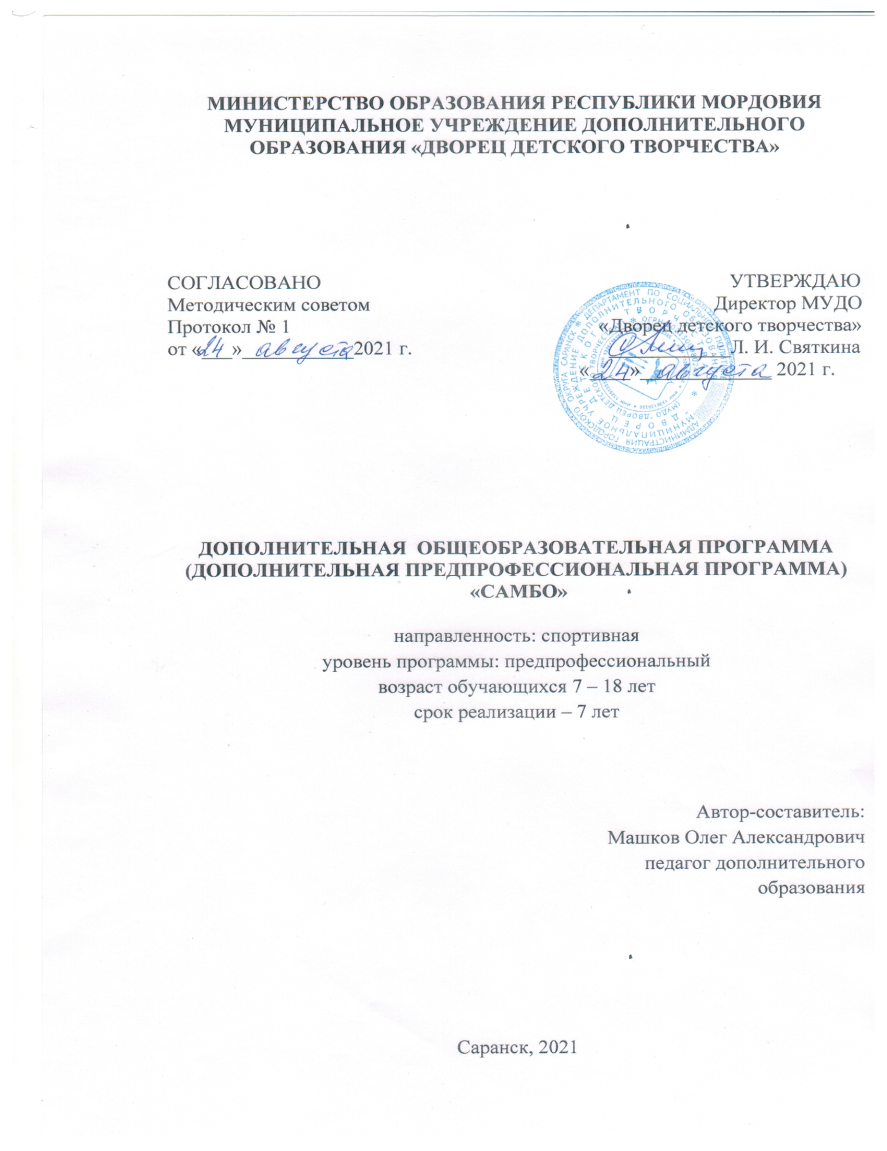 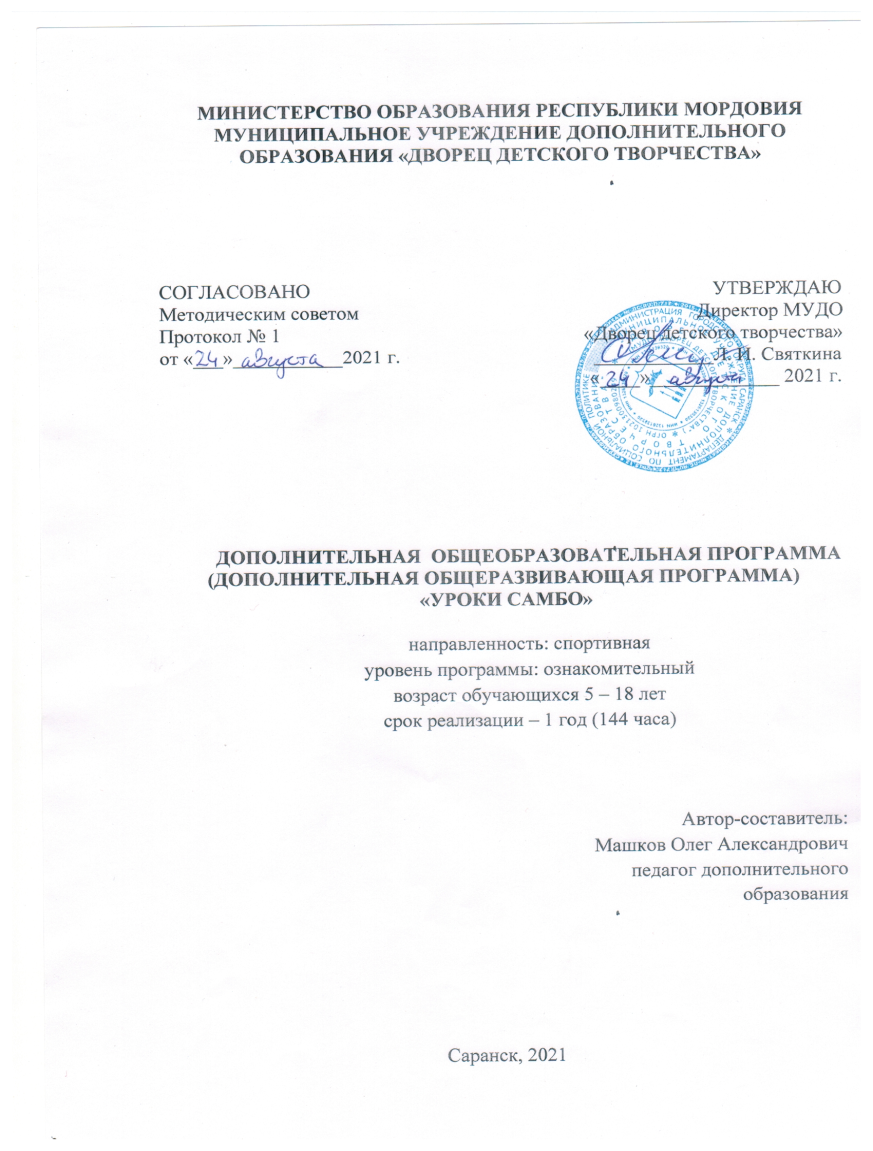 2. Результаты участия в инновационной (экспериментальной) деятельностинет
3. Участие детей в ТУРНИРАХ, соревнованиях
МУНИЦИПАЛЬНЫЙ УРОВЕНЬ
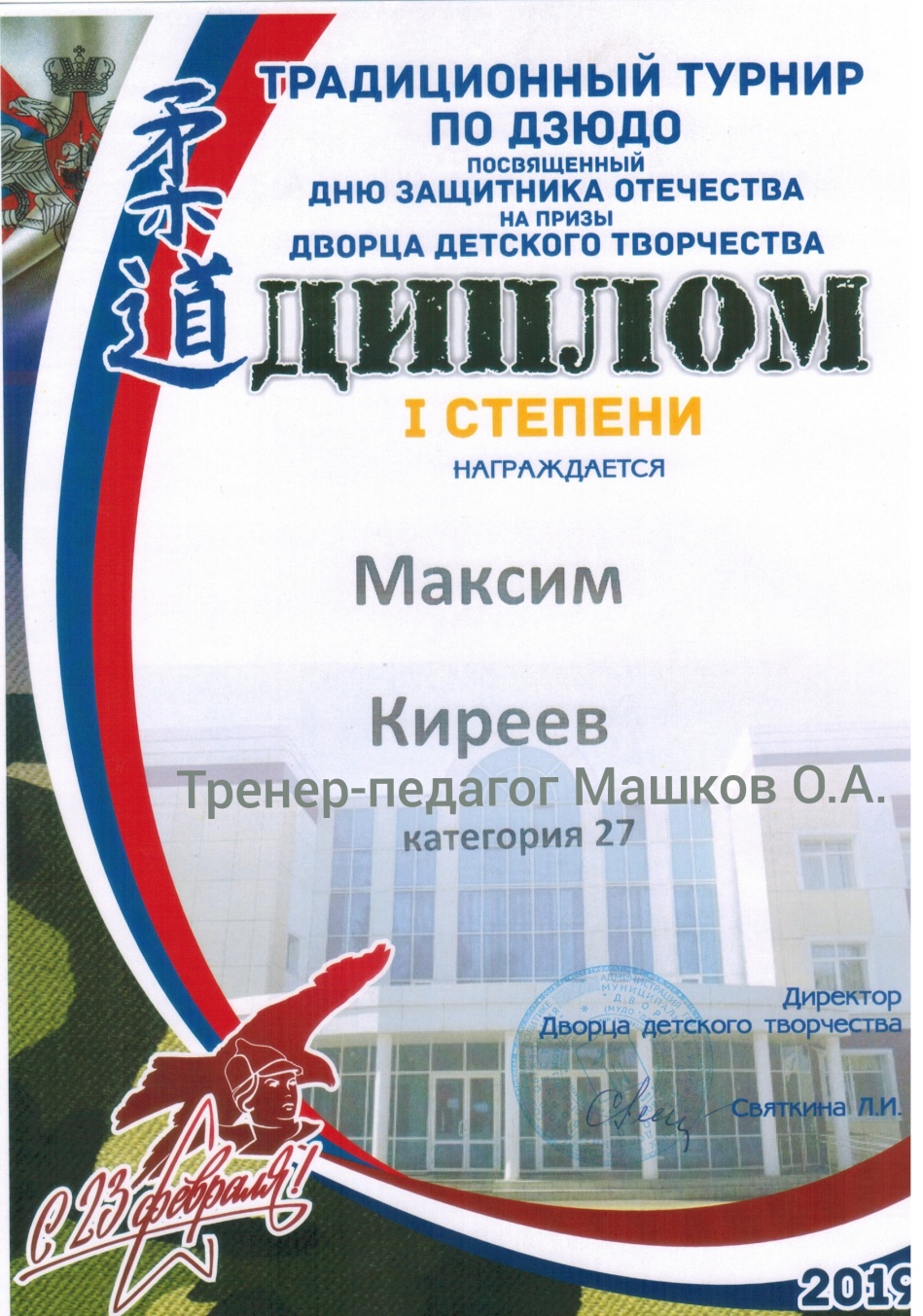 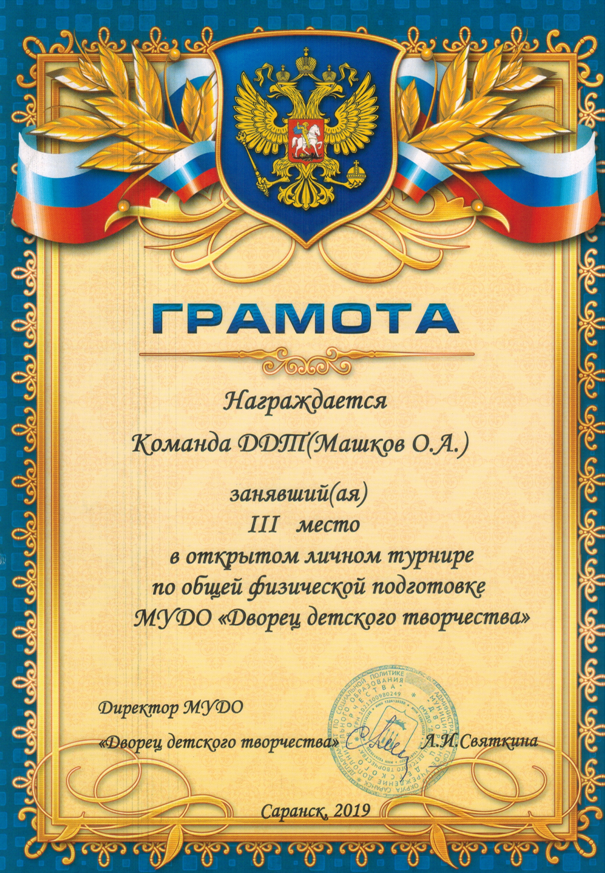 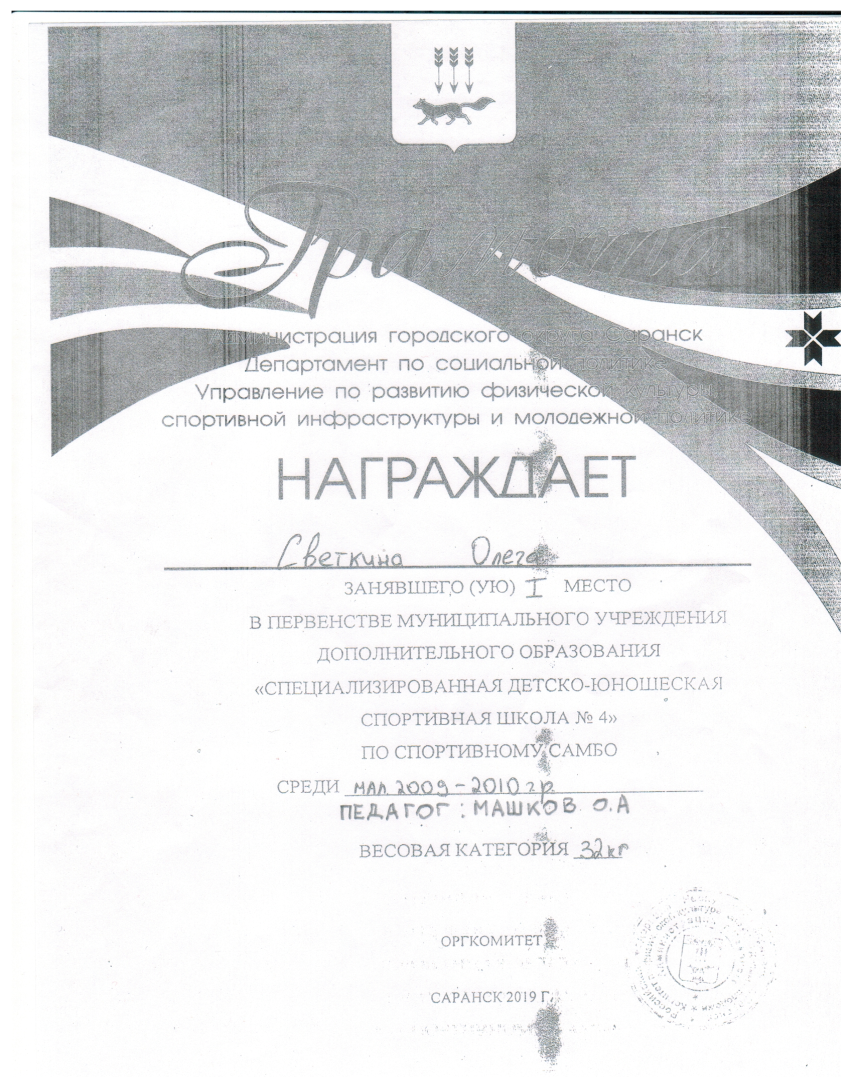 3. Участие детей в ТУРНИРАХ, соревнованиях
МУНИЦИПАЛЬНЫЙ УРОВЕНЬ
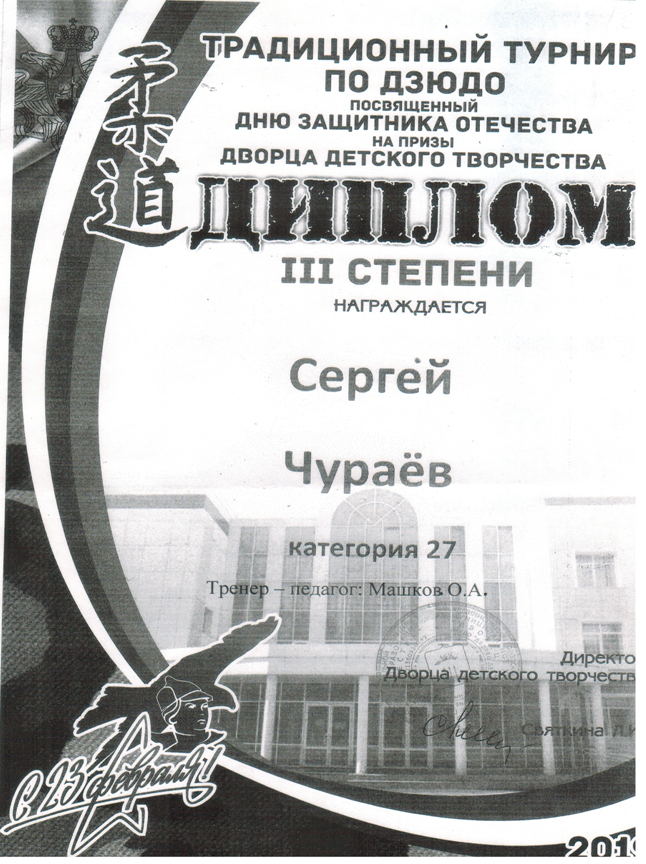 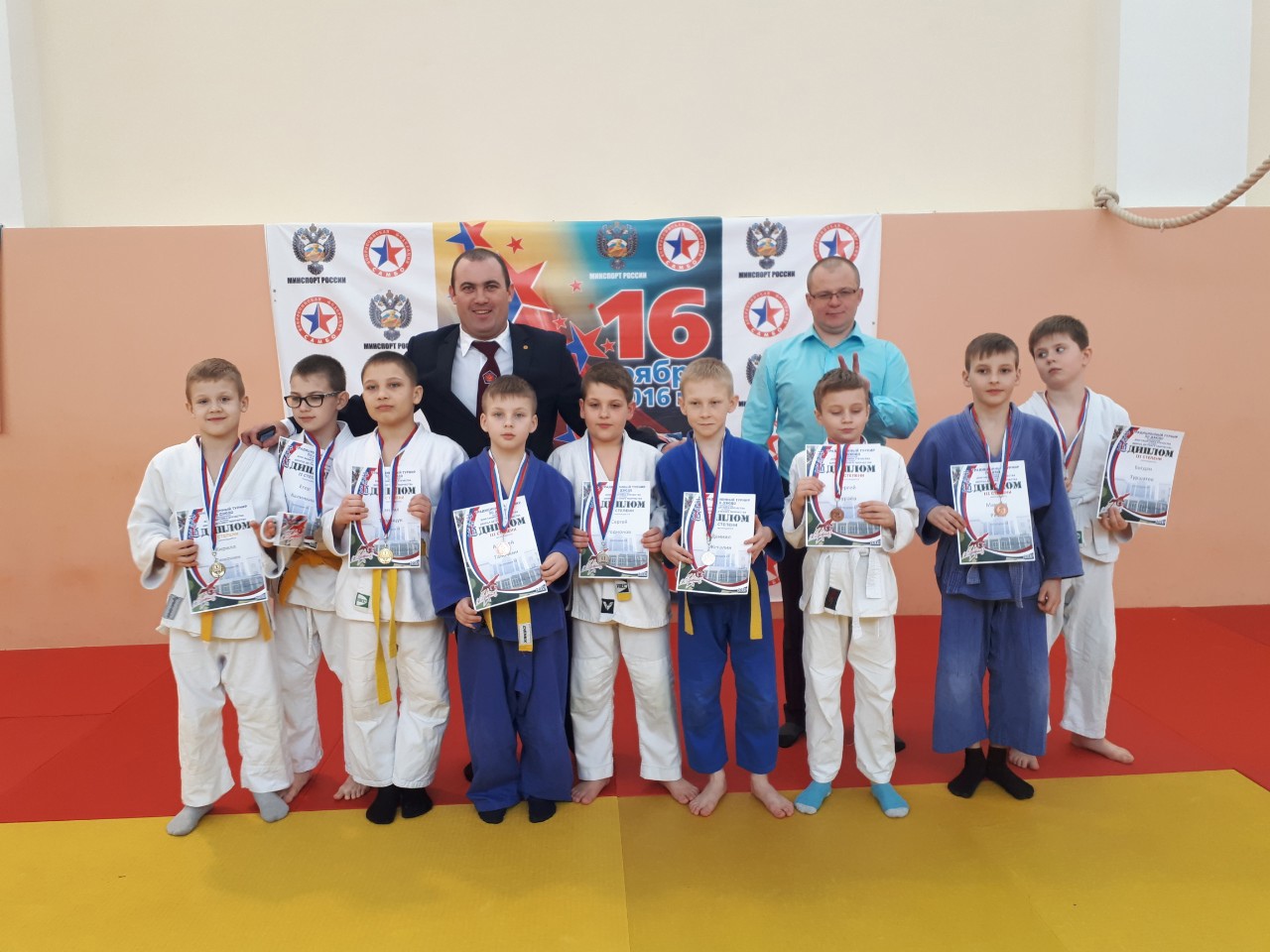 Воспитанники ДДТ традиционно успешно выступают на турнире, посвященном Дню защитника Отечества 
г. Саранск, февраль 2019 г.
3. Участие детей в ТУРНИРАХ, соревнованиях
РЕСПУБЛИКАНСКИЙ УРОВЕНЬ
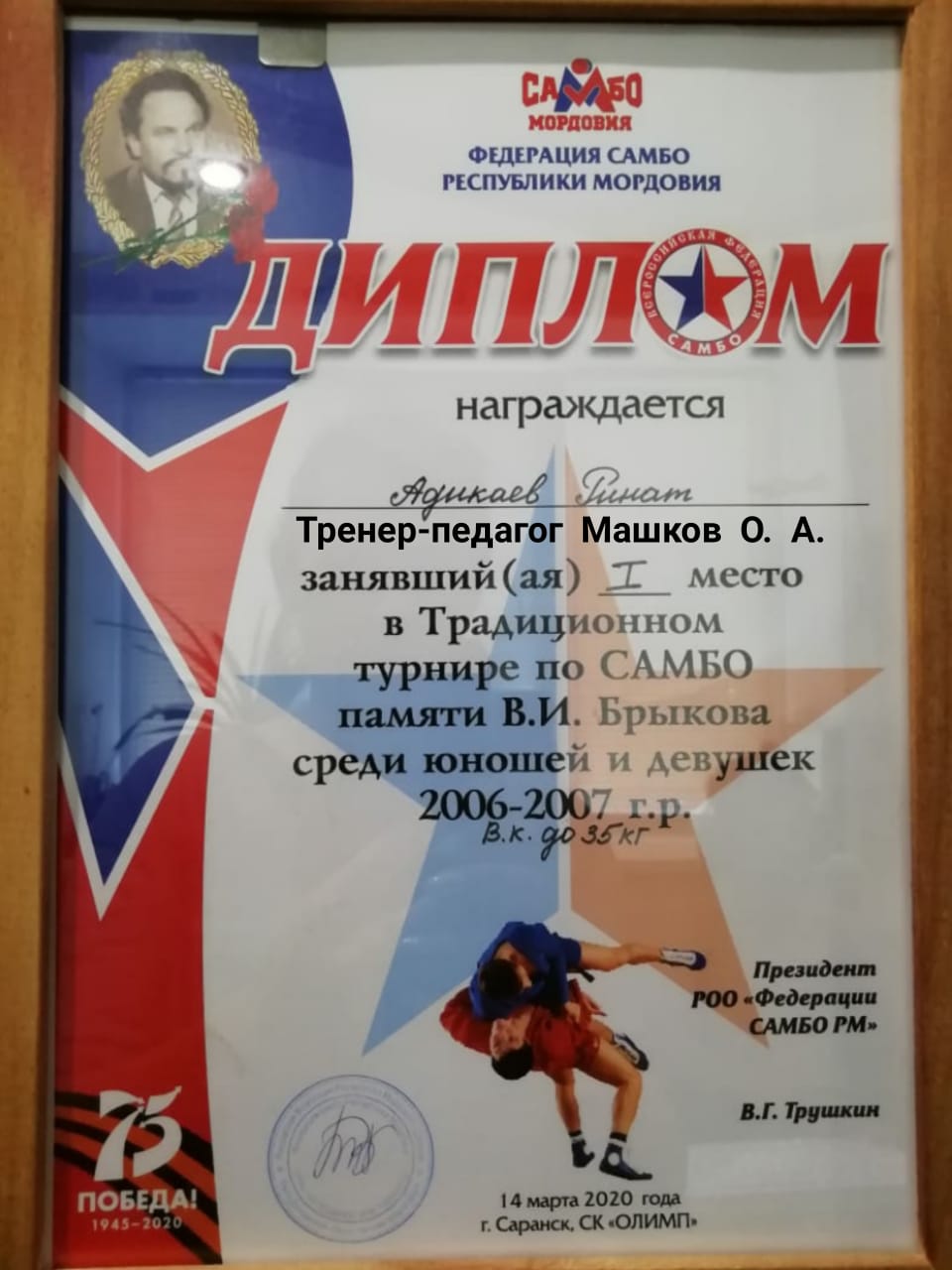 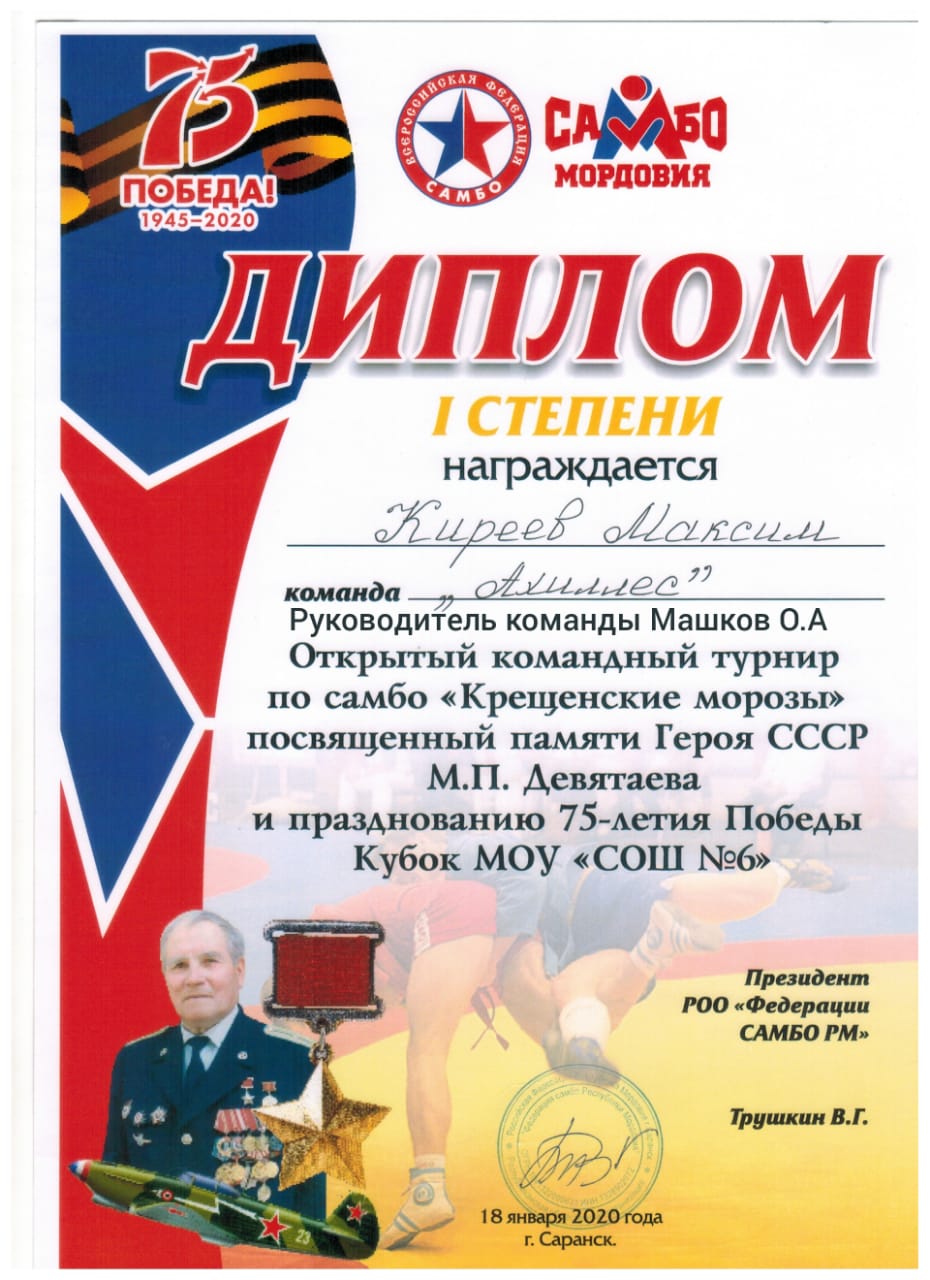 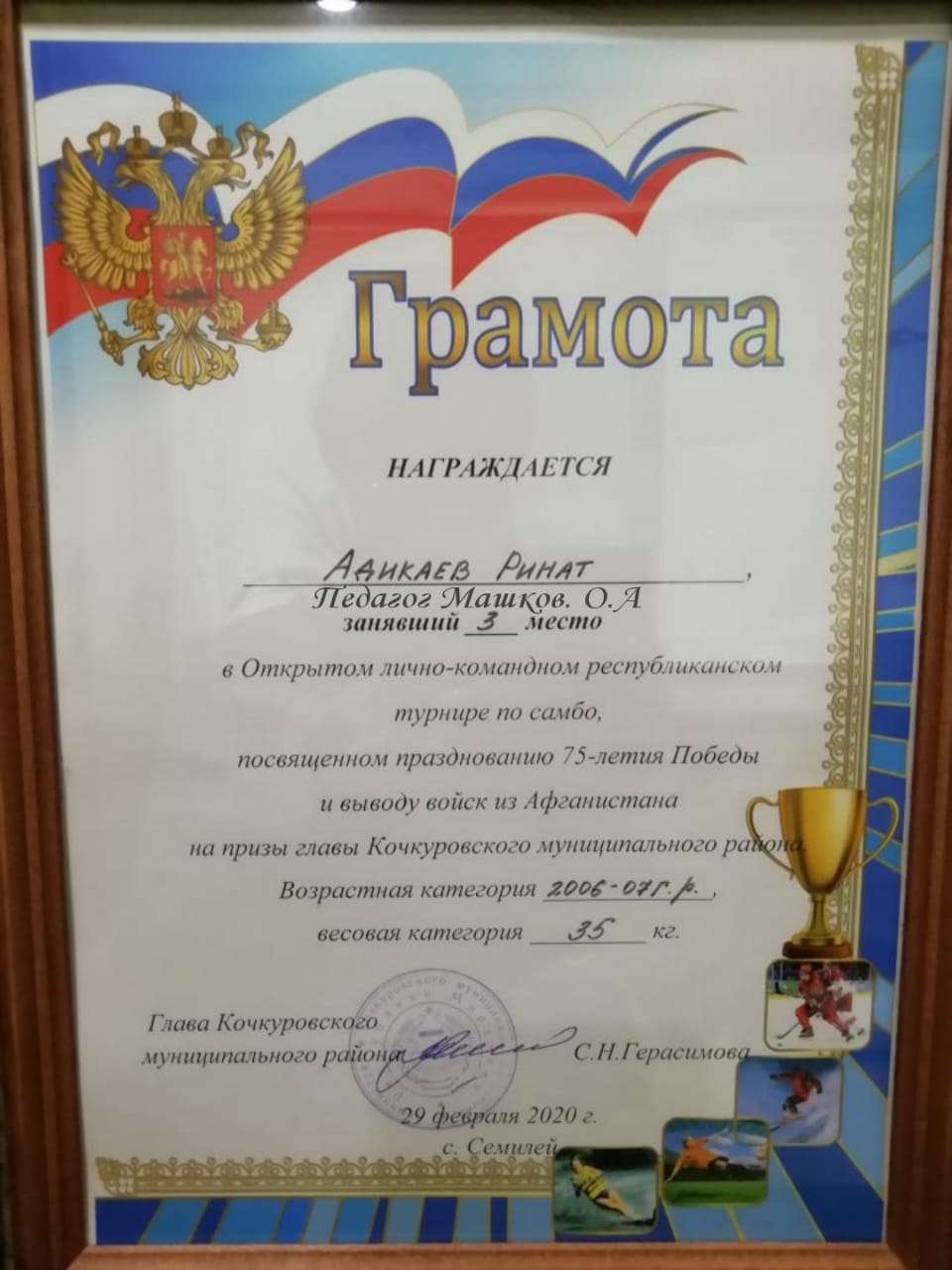 3. Участие детей в ТУРНИРАХ, соревнованиях
Российский уровень
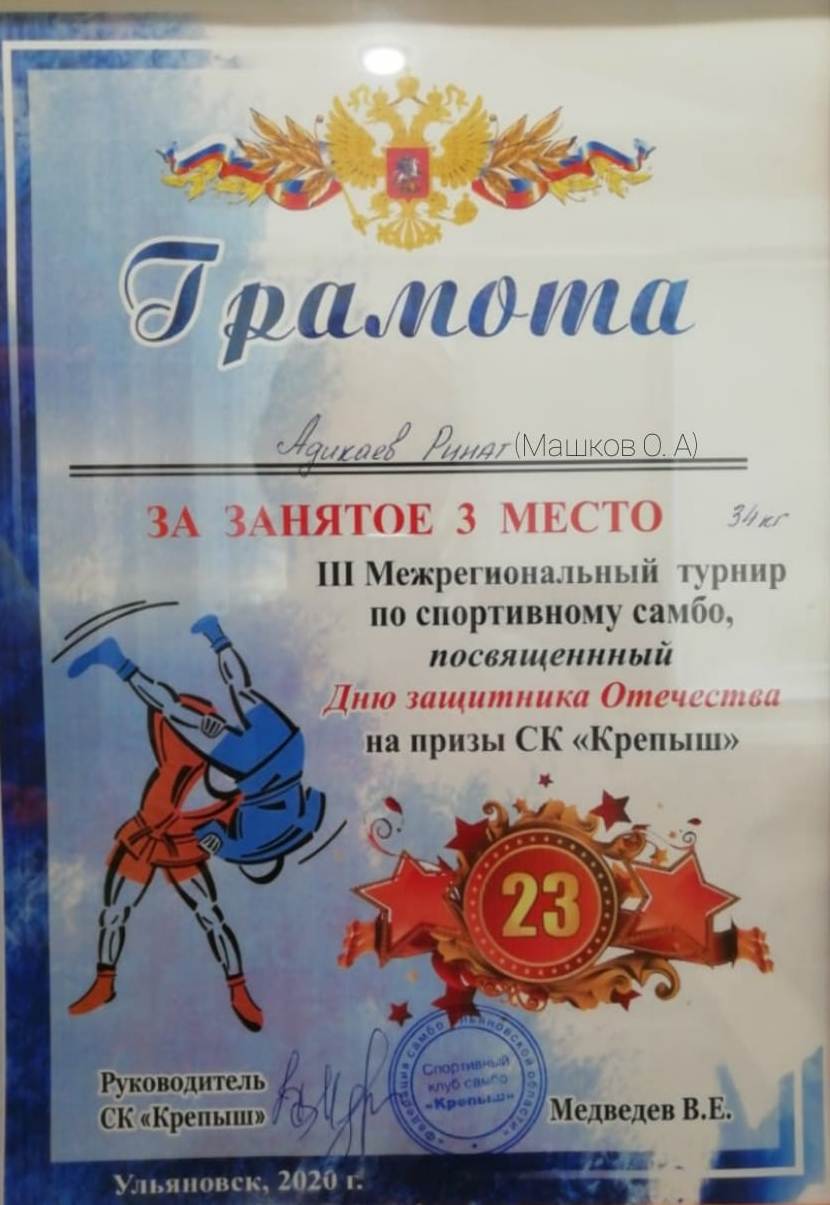 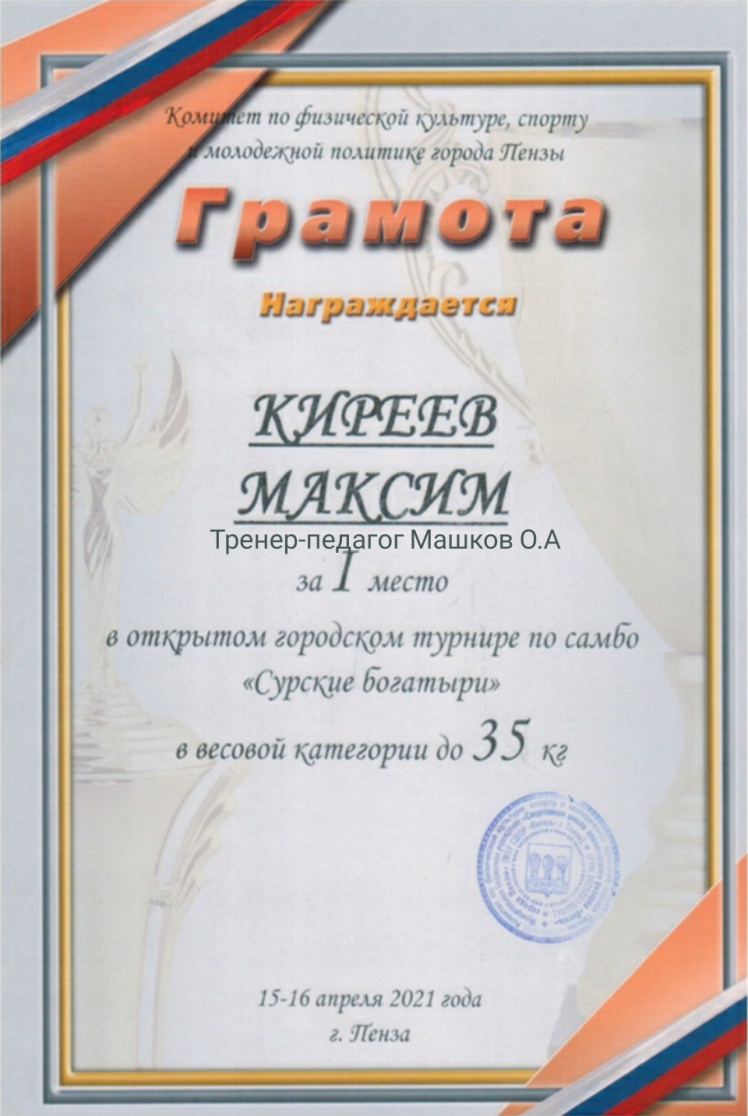 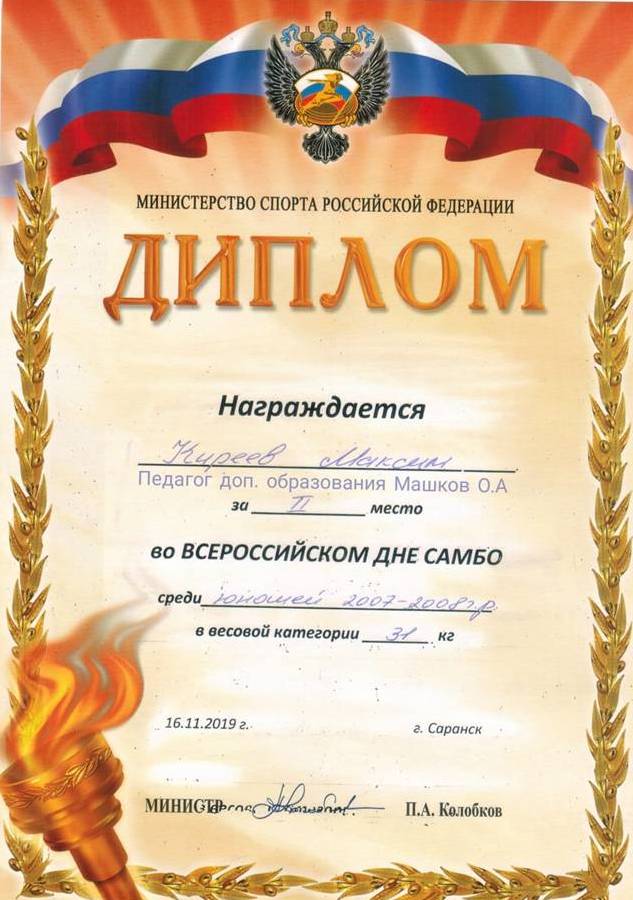 3. Участие детей в ТУРНИРАХ, соревнованиях
РОССИЙСКИЙ УРОВЕНЬ
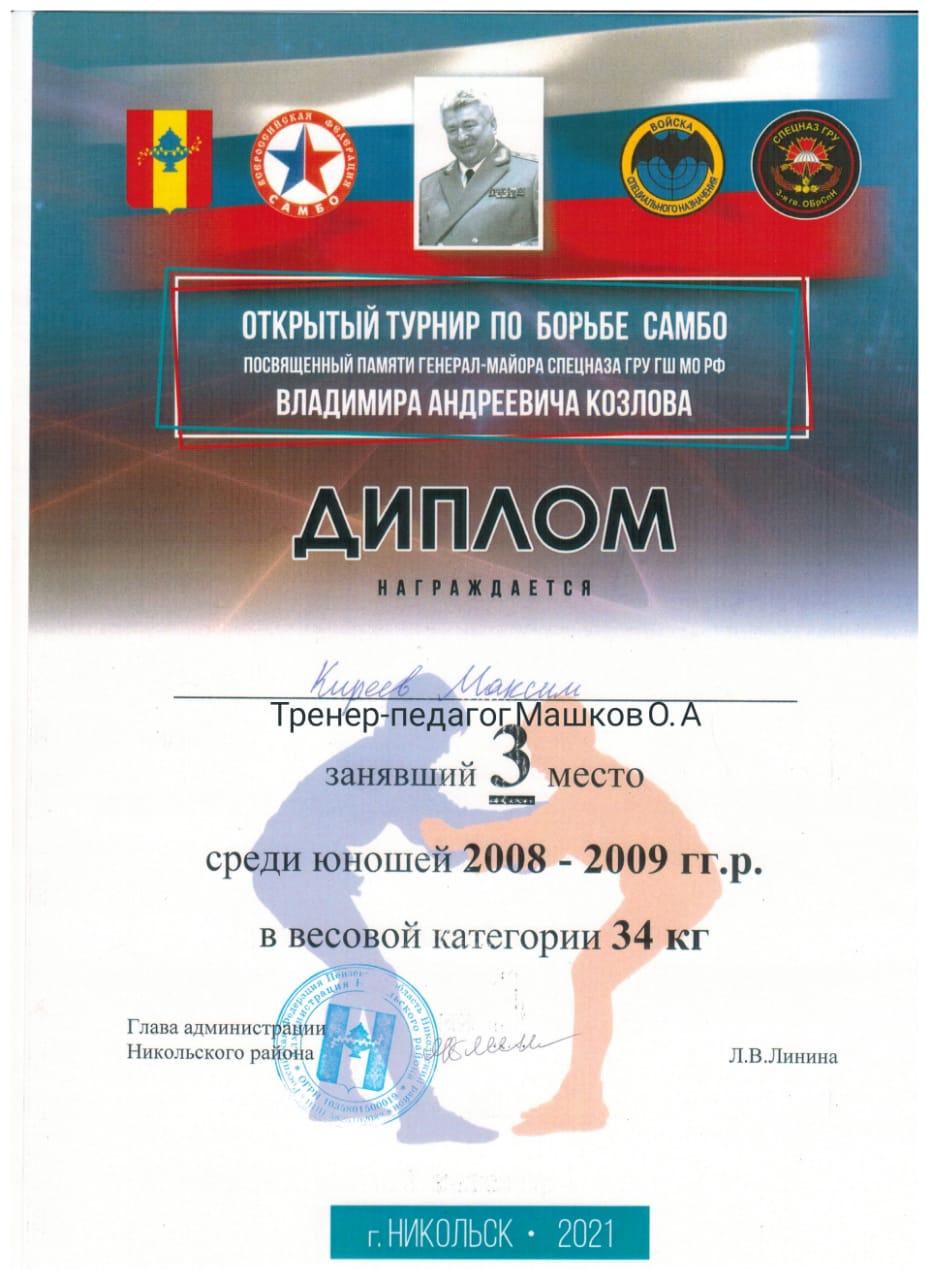 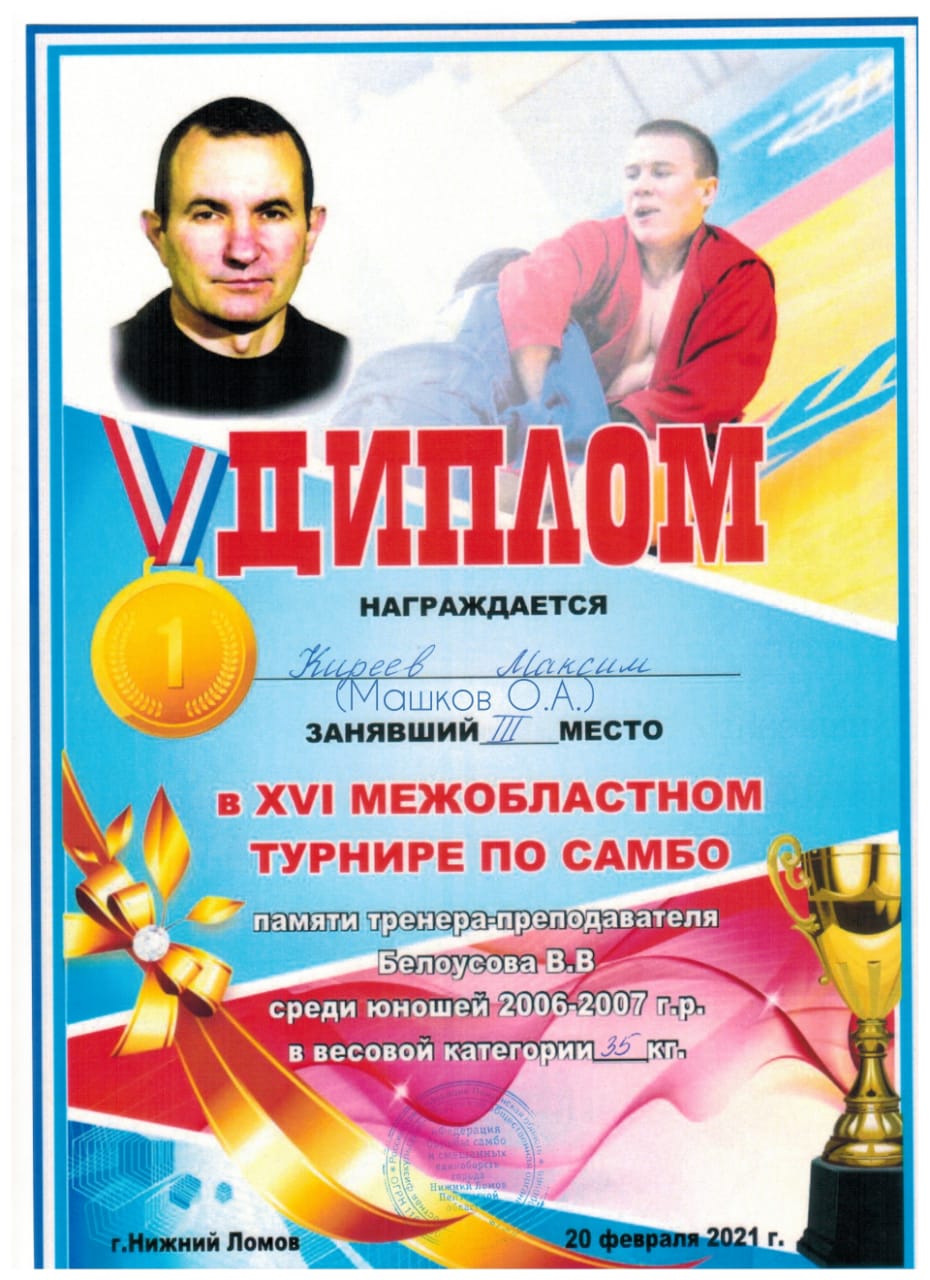 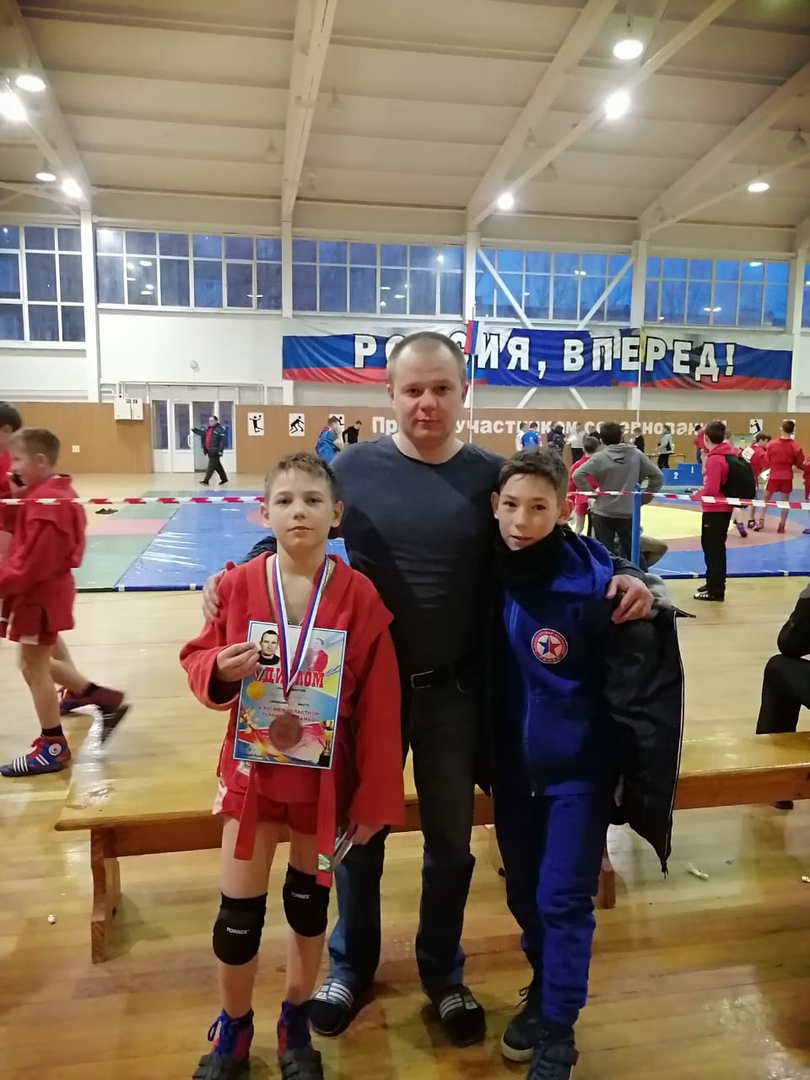 Турнир по самбог. Нижний Ломов, 20.02.2021 г.
3. Участие детей в ТУРНИРАХ, соревнованиях
Международный уровень
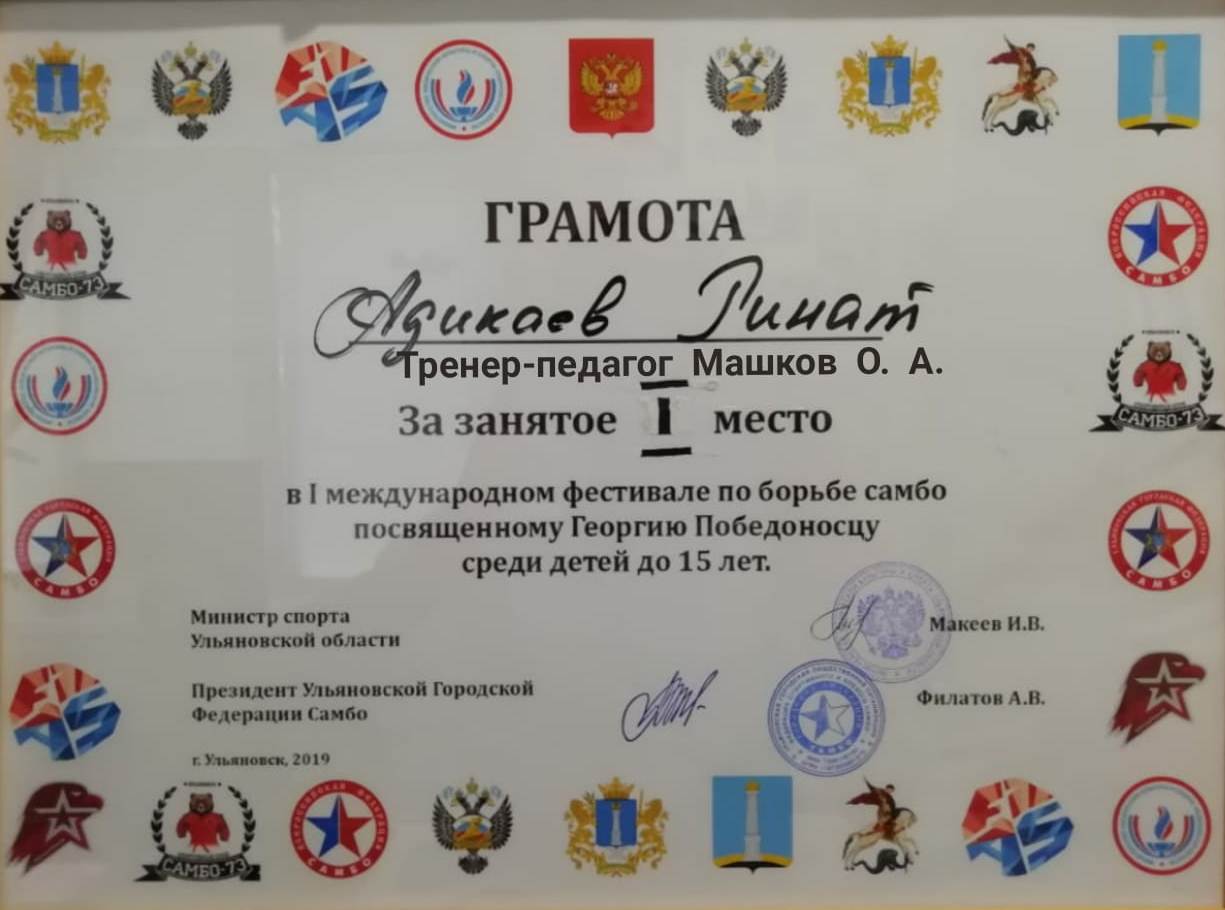 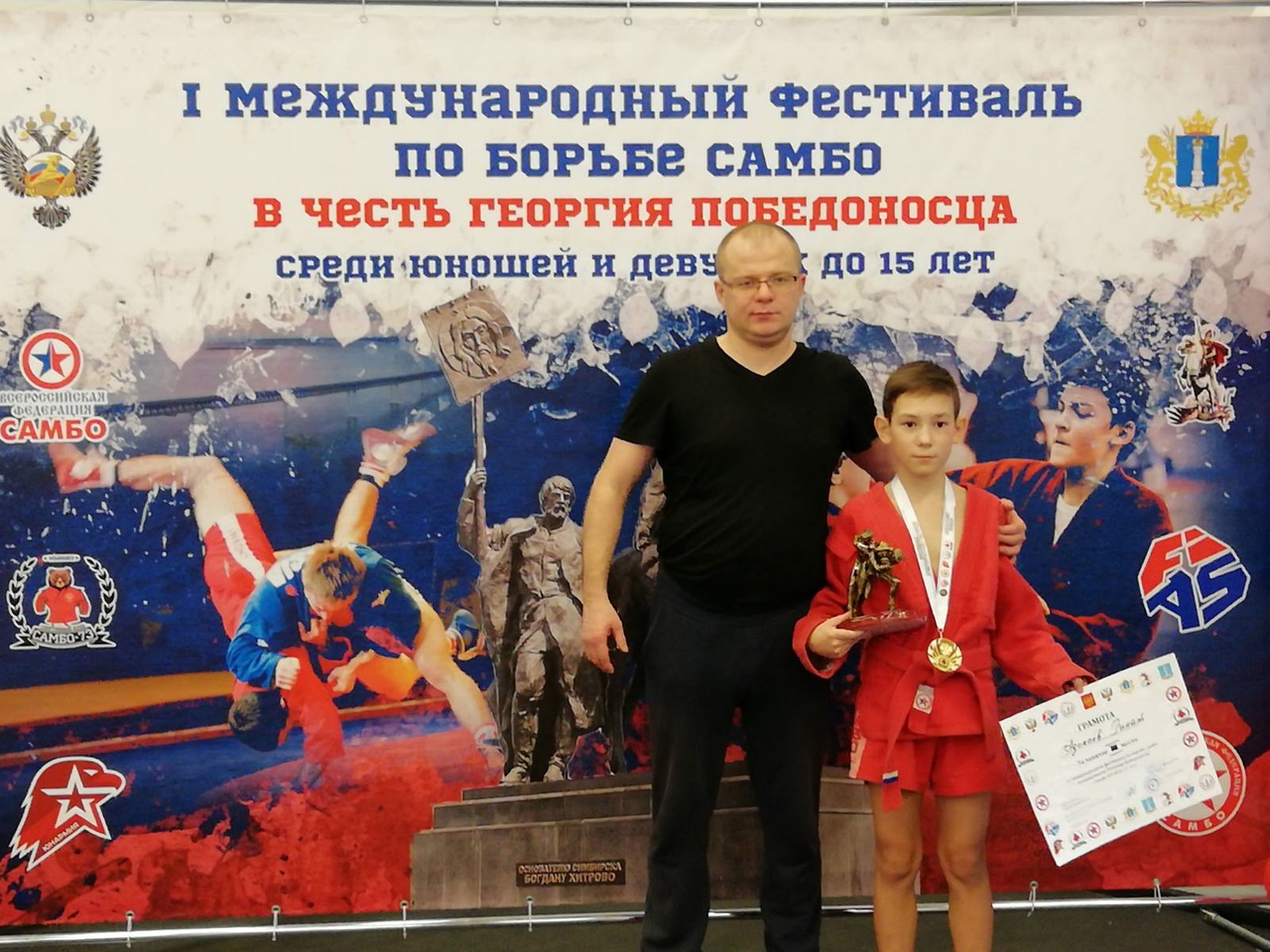 Воспитанник ДДТ  Адикаев Ринат - победительг. Ульяновск, 2019 г.
4. Наличие публикаций
Муниципальный уровень
Сайт Дворца детского творчества

https://dvorec-detskogo-tvorchestva.nubex.ru/kollektiv/attestaciya/mashkov-o-a/  
1. Портфолио педагога
2. Представление педагогического опыта 
3. Открытое занятие
4. Наличие публикаций
РЕСПУБЛИКАНСКИЙ УРОВЕНЬ
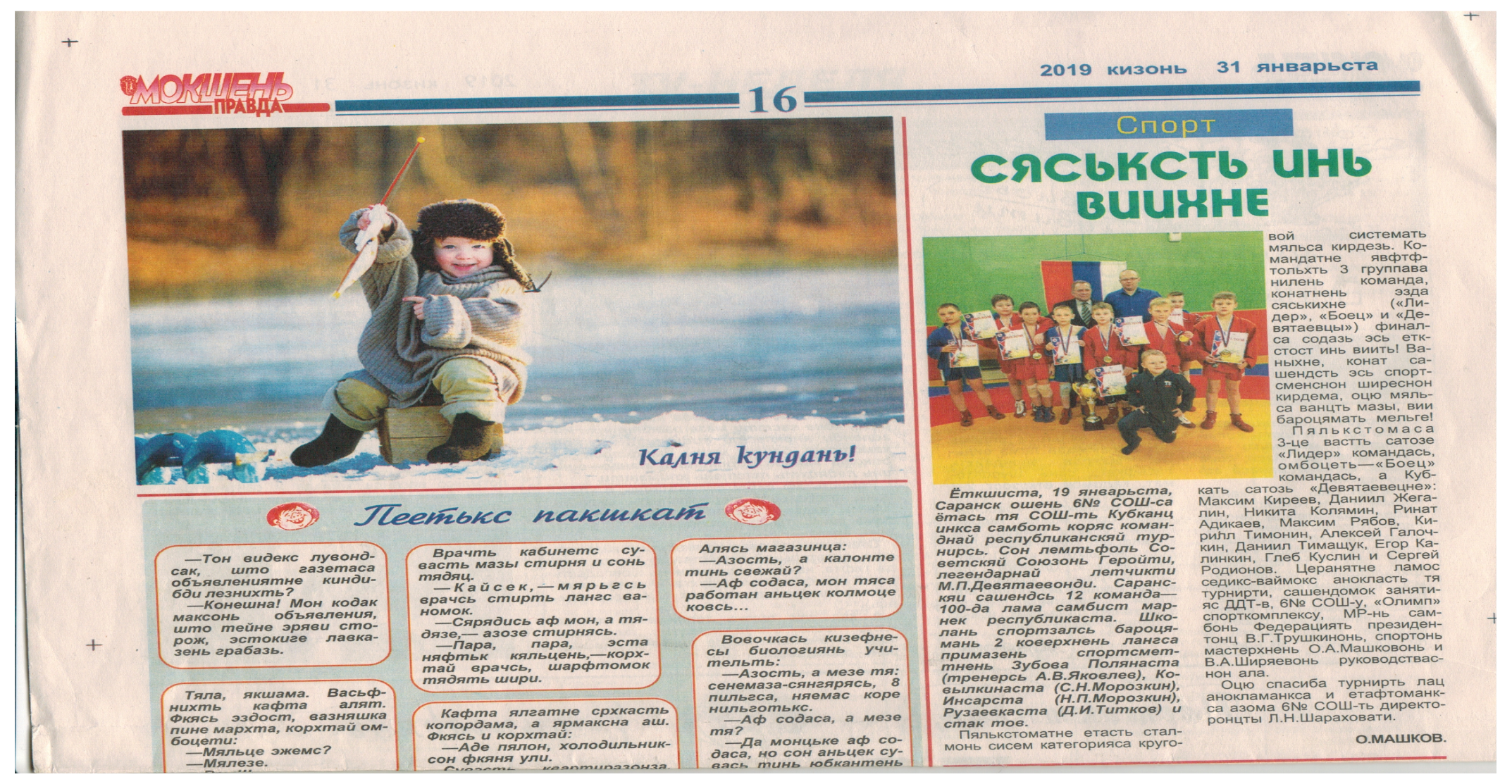 Статья в газете «Мокшень  Правда»Январь, 2019 г.
4. Наличие публикаций
РЕСПУБЛИКАНСКИЙ УРОВЕНЬ
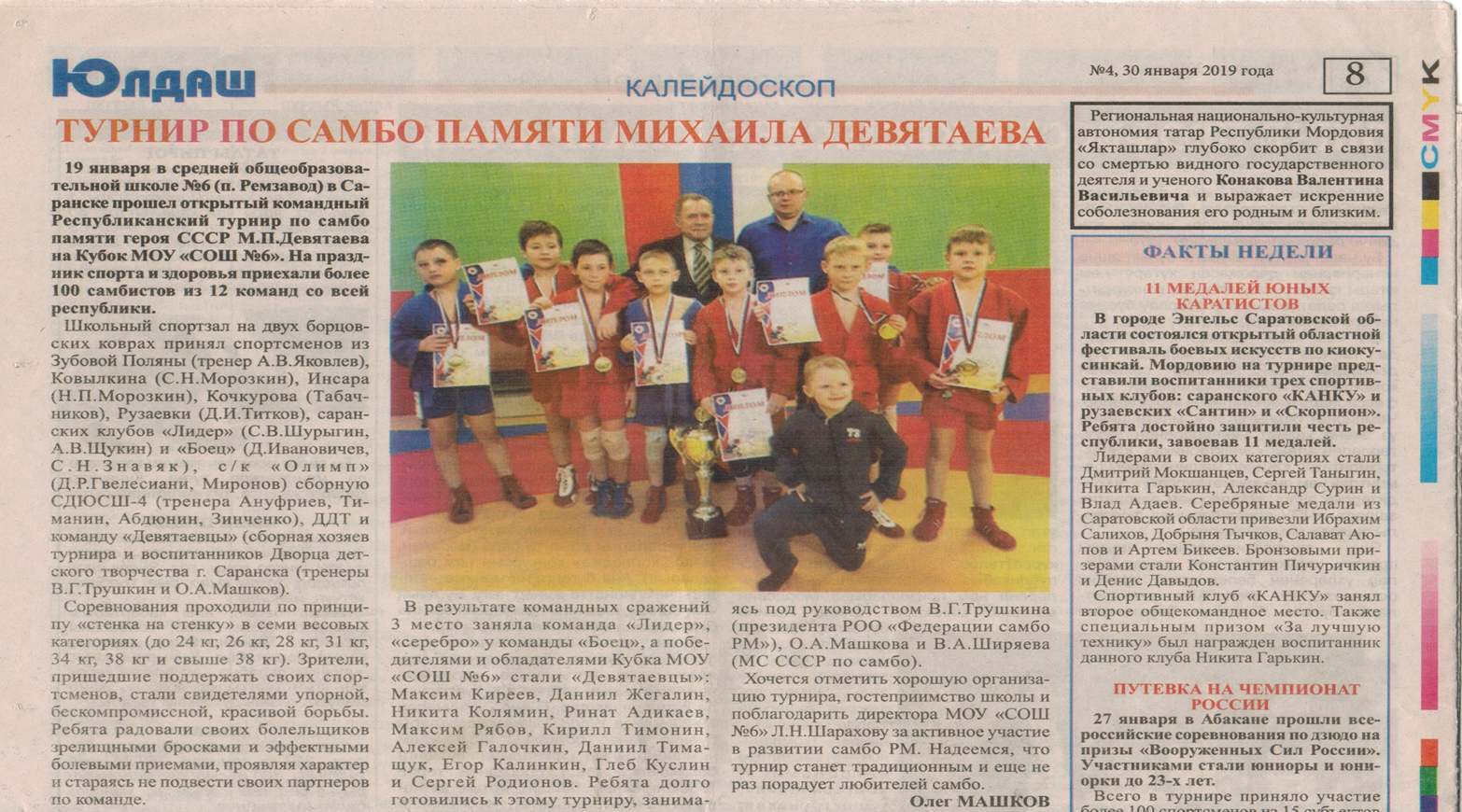 Статья в газете  «Юлдаш», январь 2019 г.
5. Наличие авторских программ, методических пособий
нет
6. Выступления на заседаниях методических советов, научно-практических конференциях, педагогических чтениях, семинарах, секциях, форумах, радиопередачах (очно)
Образовательная организация
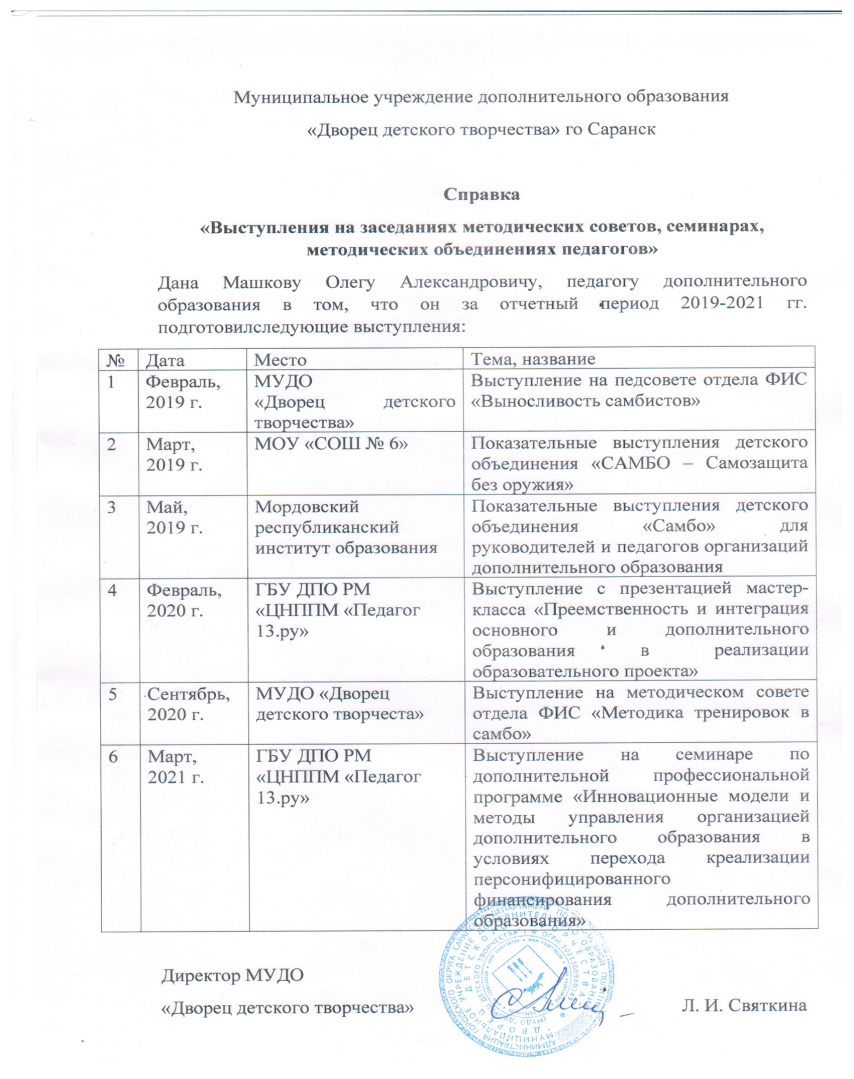 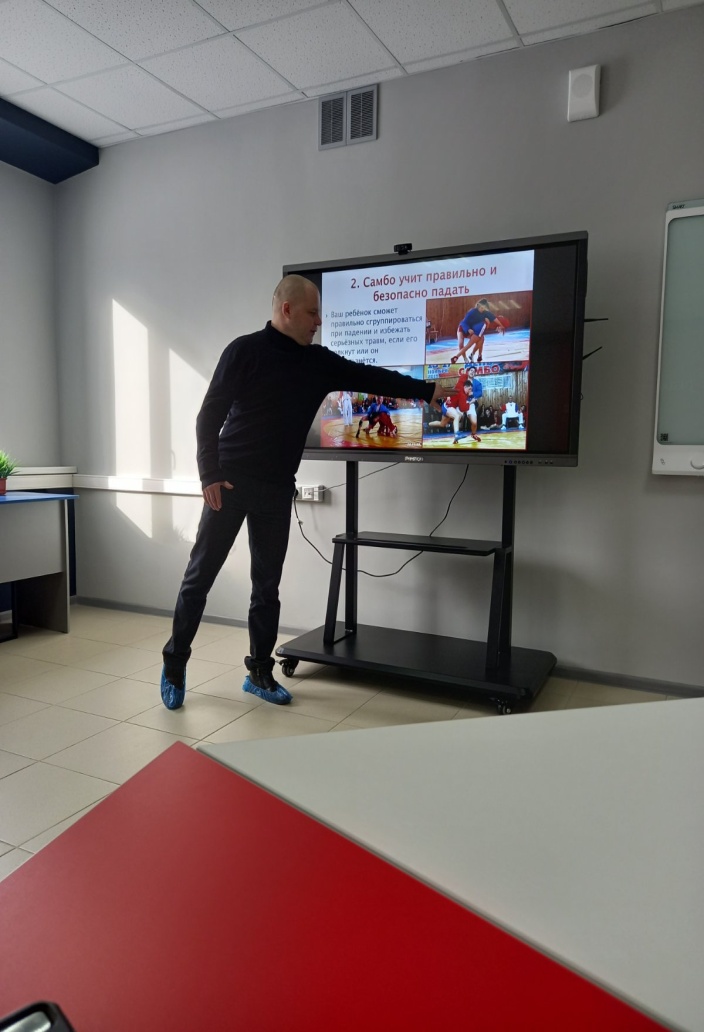 Выступление на педсовете отдела ФИС 
«Выносливость самбистов»
МУДО «Дворец детского творчества», Февраль, 2019 г.
6. Выступления на заседаниях методических советов, научно-практических конференциях, педагогических чтениях, семинарах, секциях, форумах, радиопередачах (очно)
Муниципальный уровень
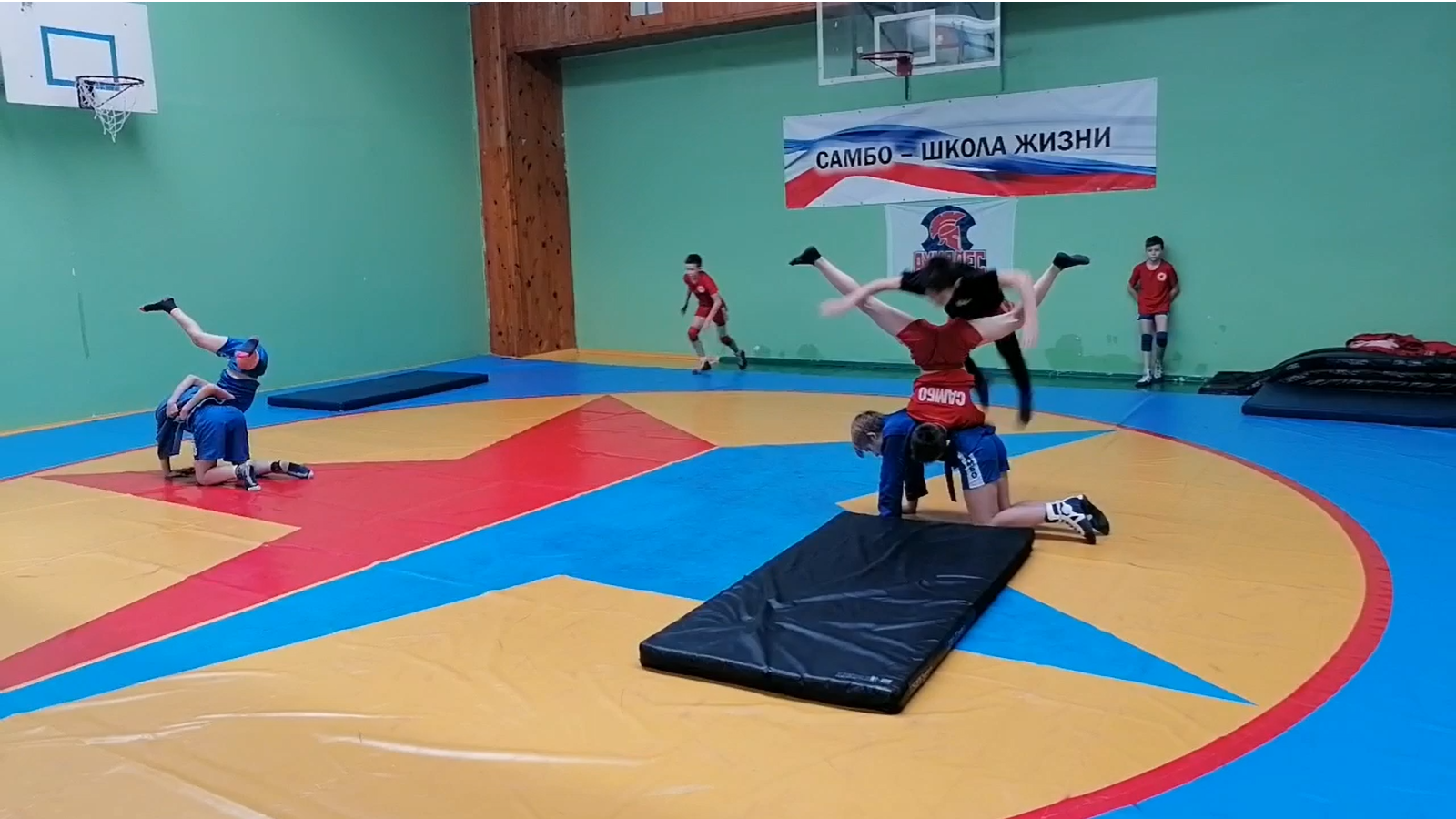 Показательные выступления детского объединения «Самбо»
МОУ «СОШ № 6», март, 2019 г.
6. Выступления на заседаниях методических советов, научно-практических конференциях, педагогических чтениях, семинарах, секциях, форумах, радиопередачах (очно)
Республиканский уровень
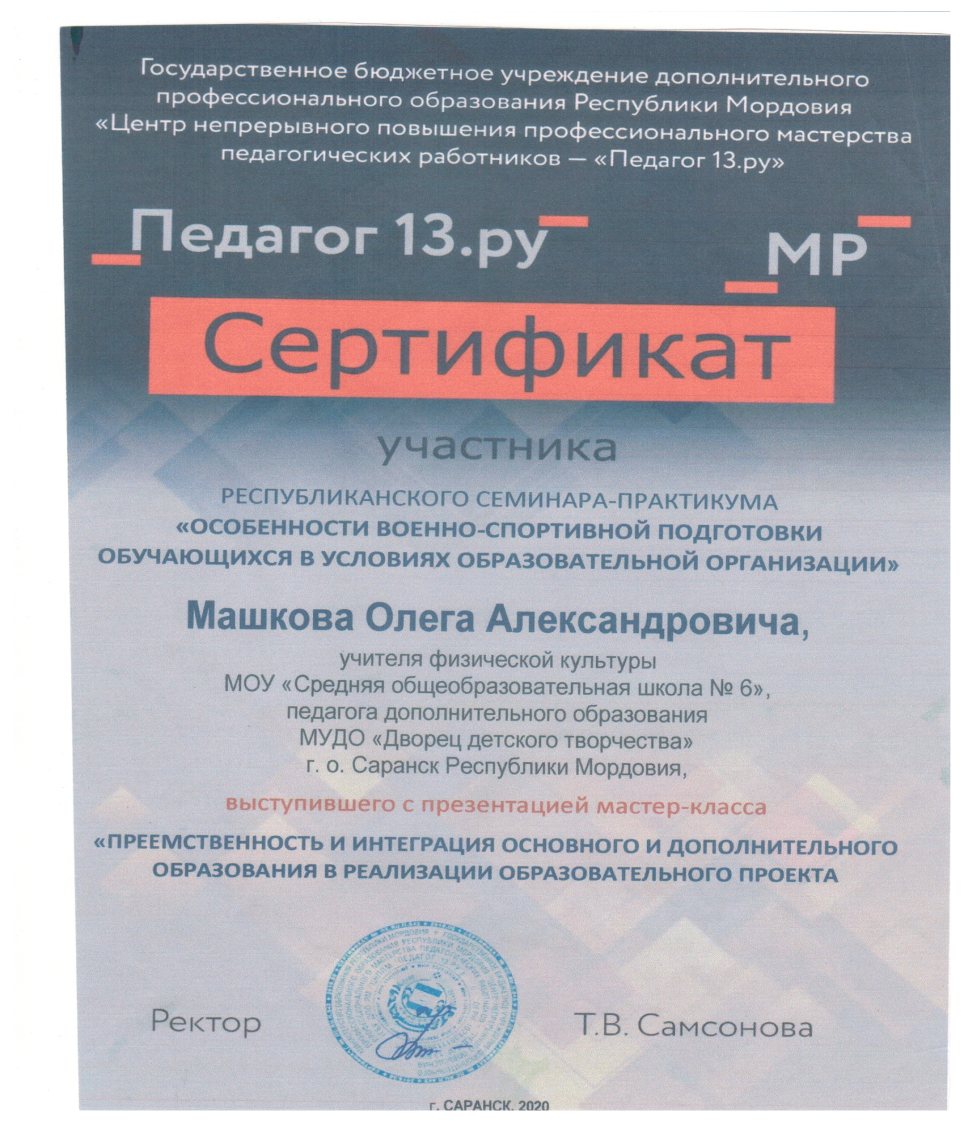 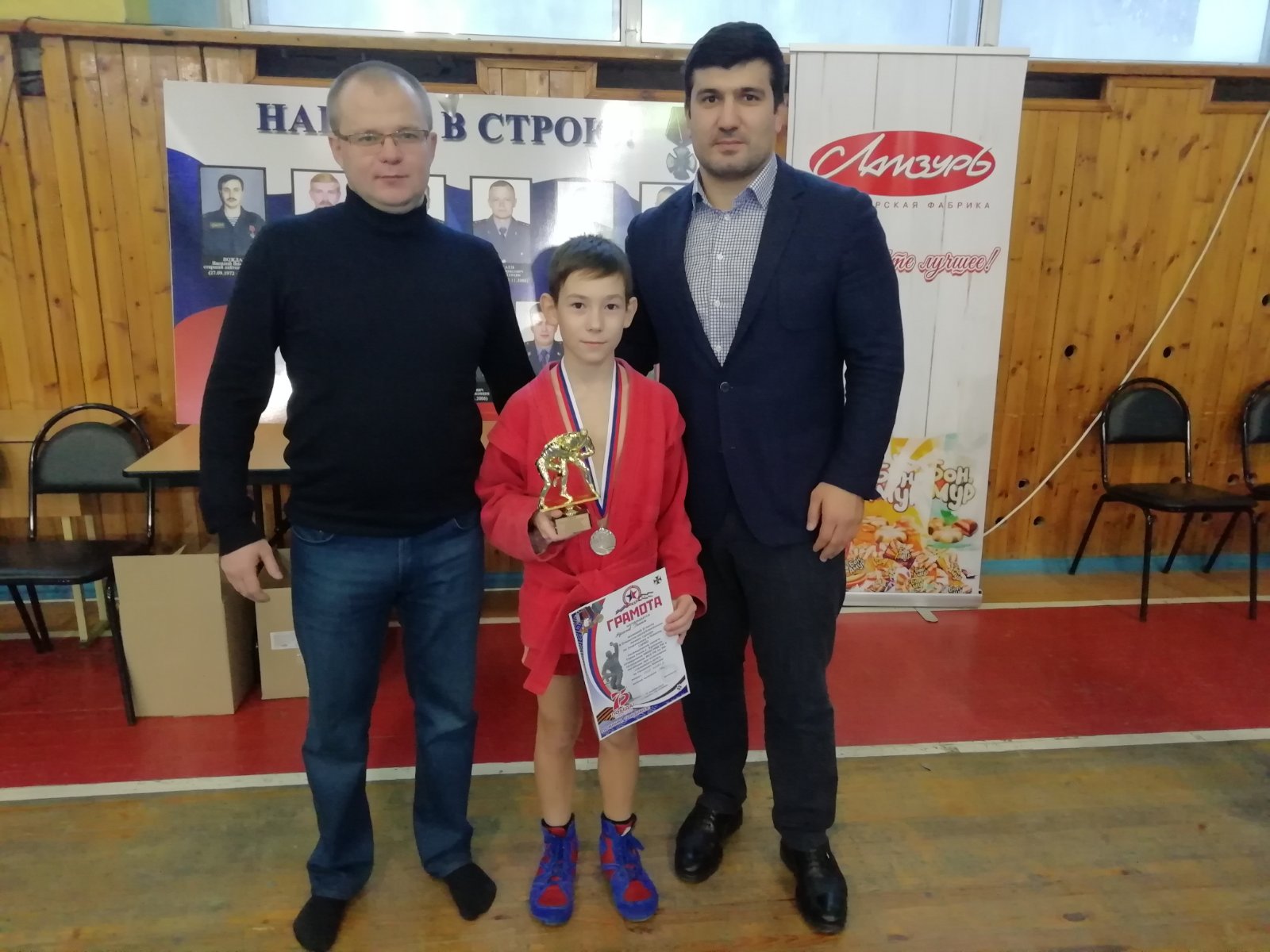 Республиканский семинар с привлечением Олимпийского Чемпиона Т. К. Хайбулаева
г.  Саранск, 2019 г.
7. Проведение мастер-классов, открытых мероприятий
Муниципальный уровень
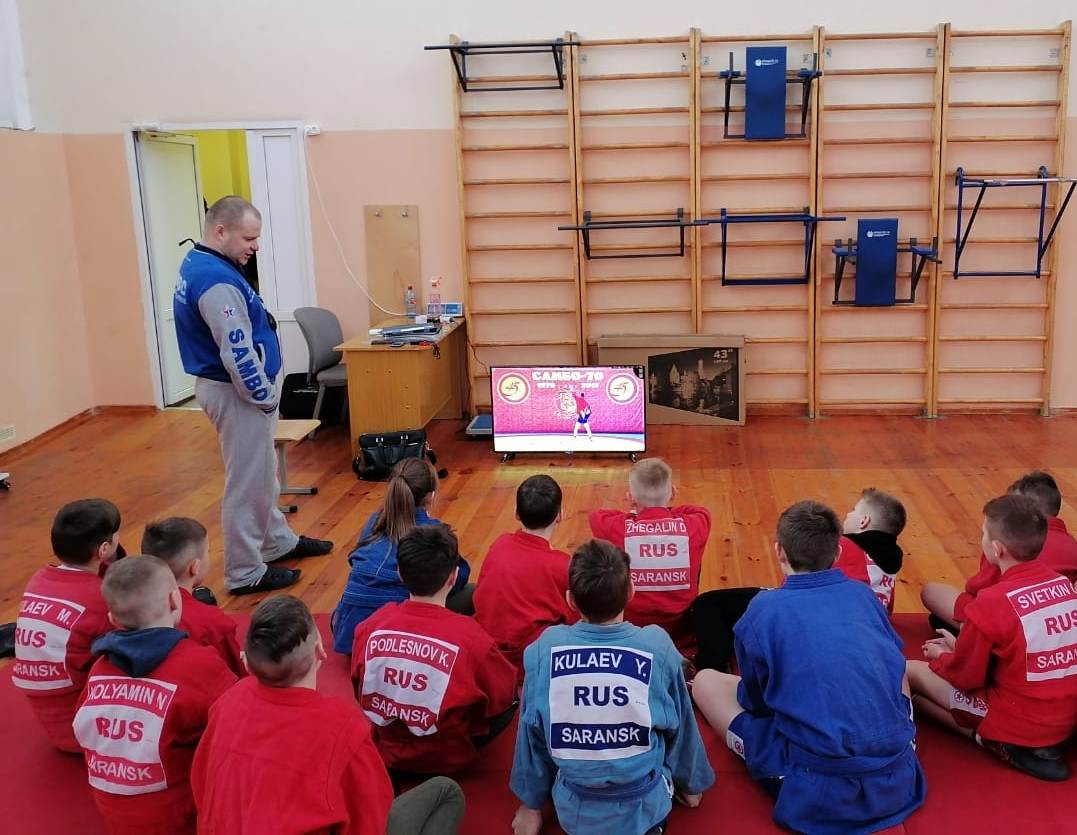 Открытое занятие детского объединения «Самбо без границ»
Ноябрь, 2018 г.
7. Проведение мастер-классов, открытых мероприятий
Муниципальный уровень
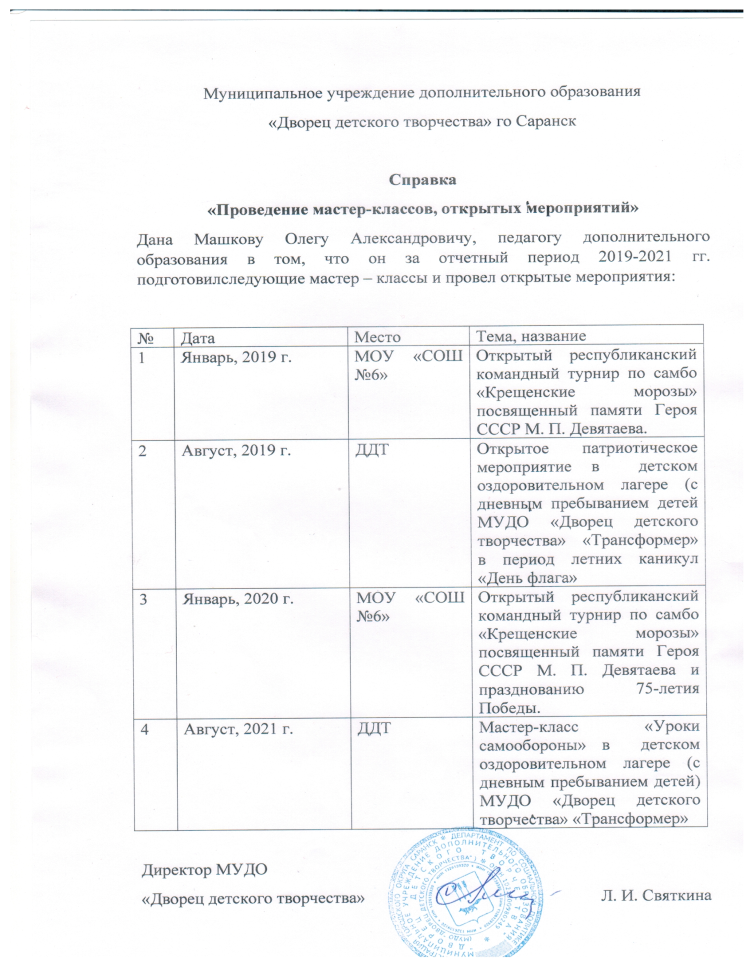 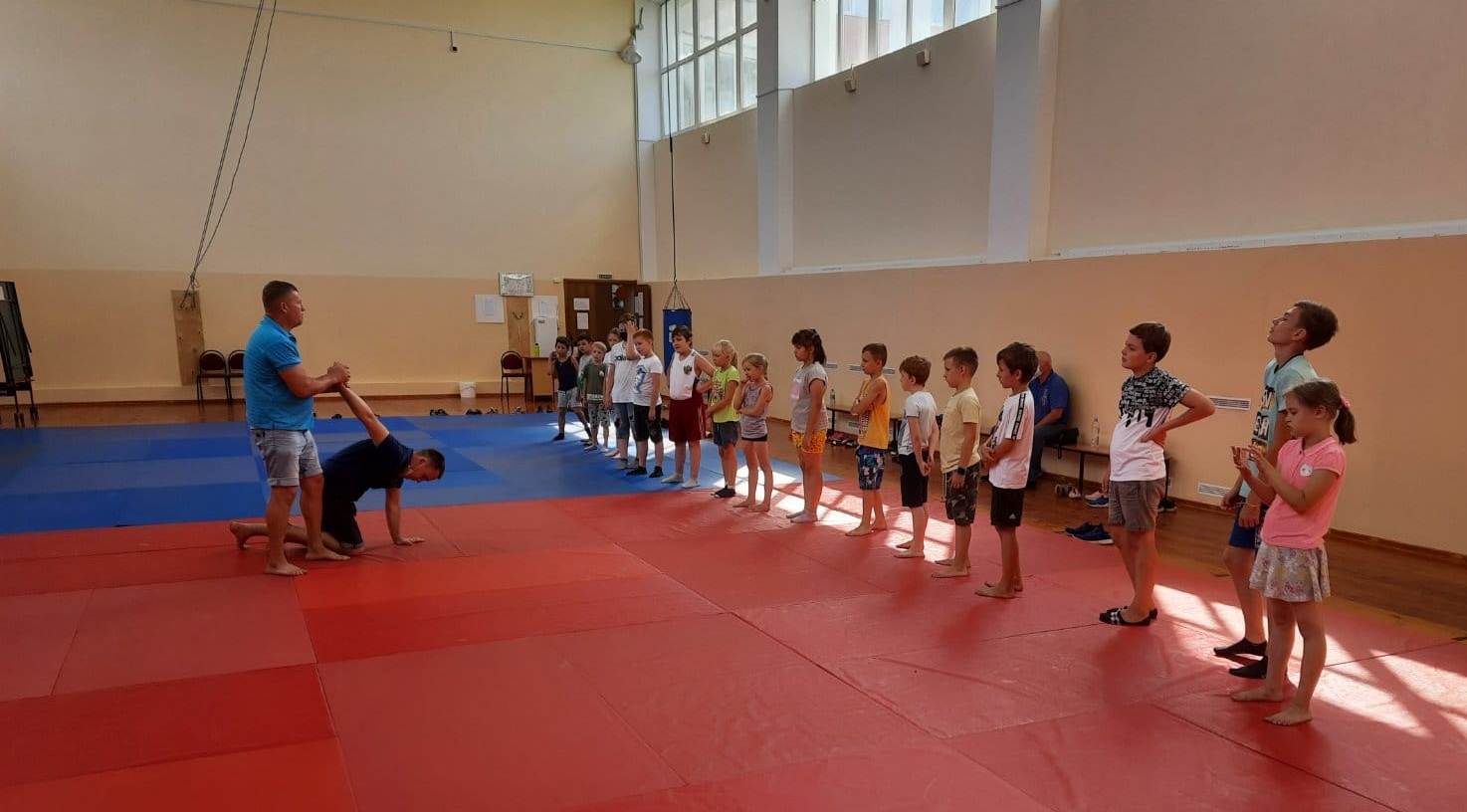 Мастер-класс «Уроки самообороны» в  детском оздоровительном лагере 
(с дневным пребыванием детей) МУДО «Дворец детского творчества» «Трансформер», август 2021 г.
7. Проведение мастер-классов, открытых мероприятий
Российский уровень
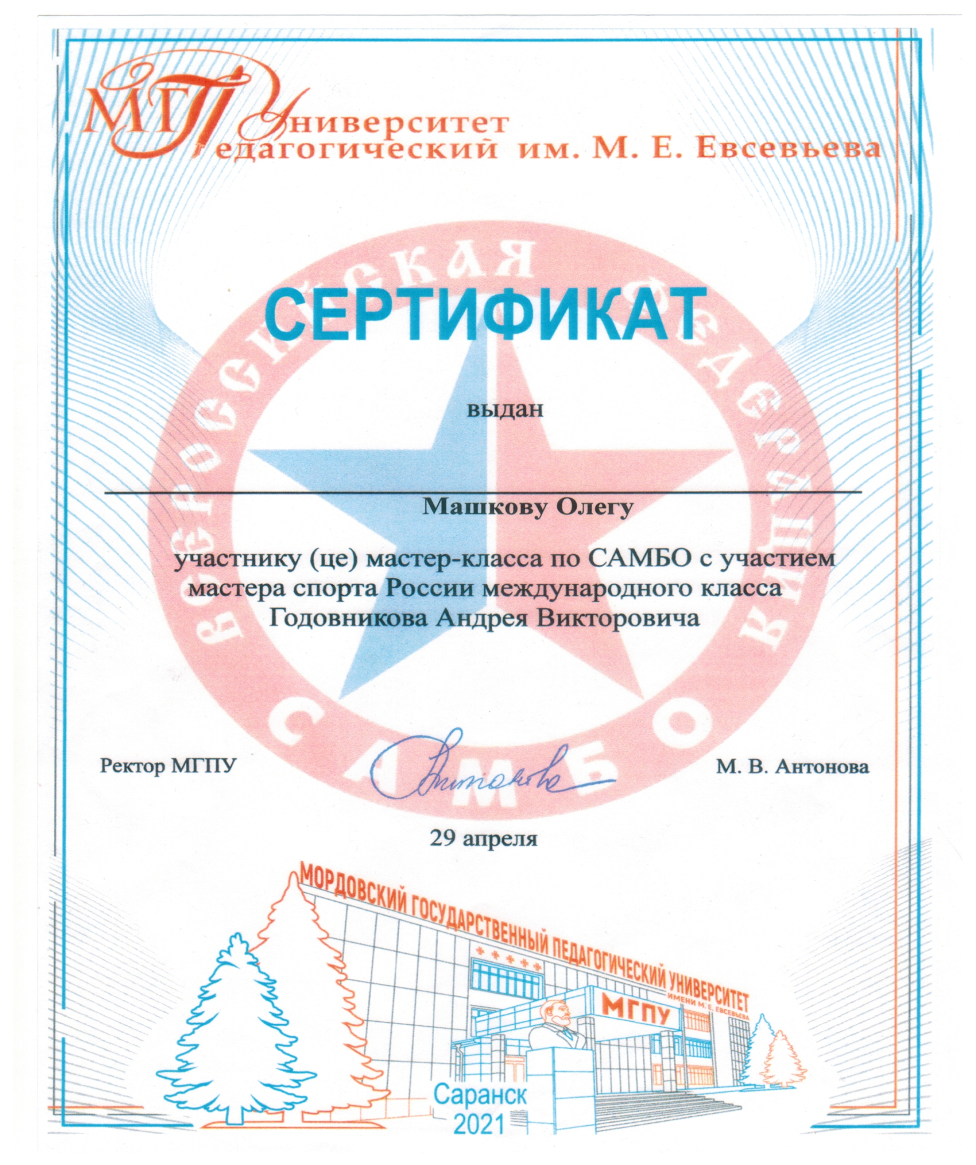 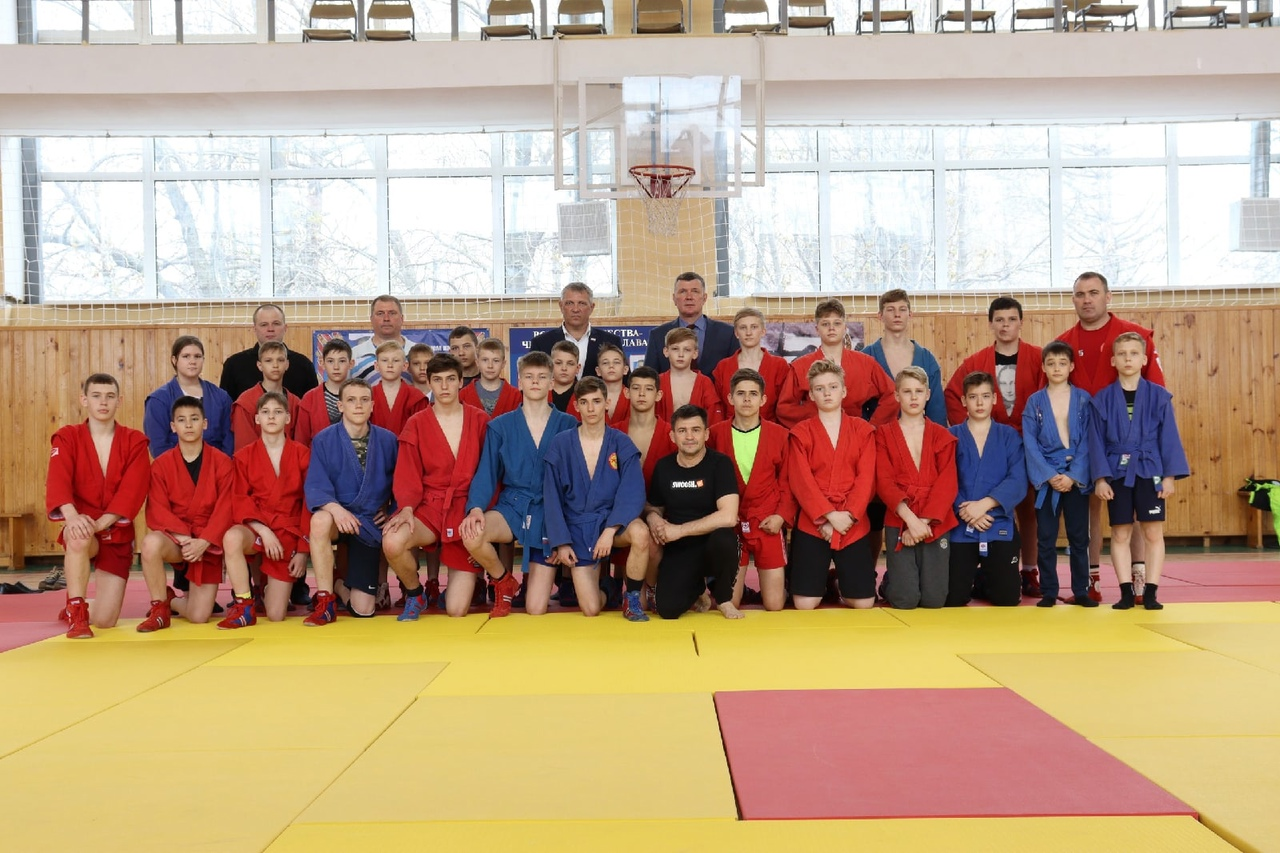 Проведение мастер-класса по самбо
г. Саранск, 29 апреля 2021  г.
7. Проведение мастер-классов, открытых мероприятийРоссийский уровень
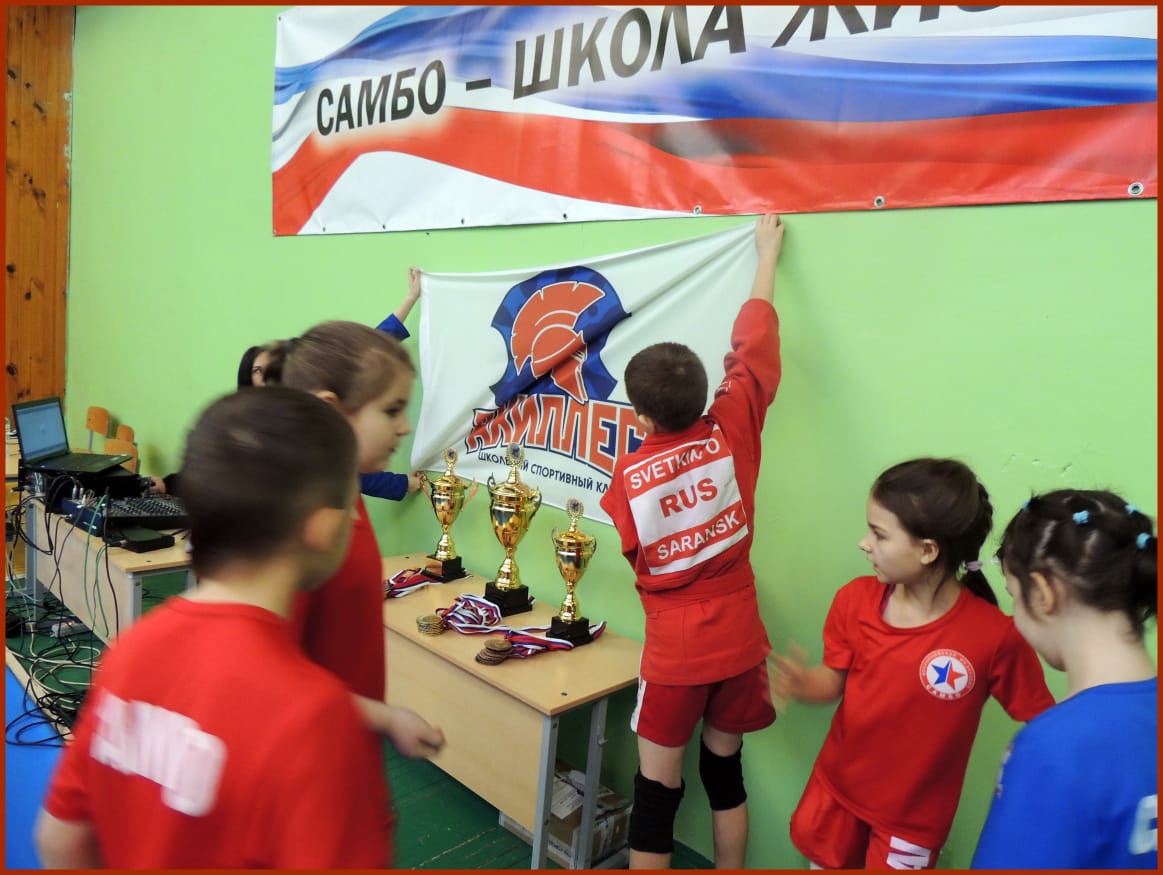 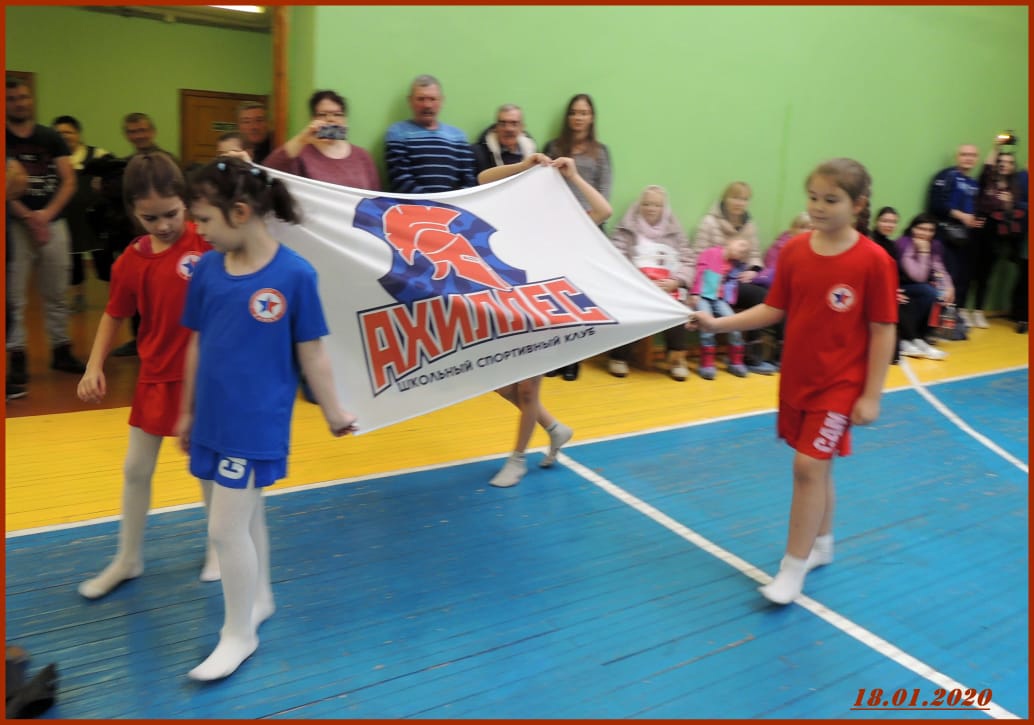 Всероссийский проект «Самбо в школу», Саранск, 2020 г.
8. Экспертная деятельность
нет
9. Общественно-педагогическая  активность педагога: участие в комиссиях, педагогических сообществах, в жюри конкурсов
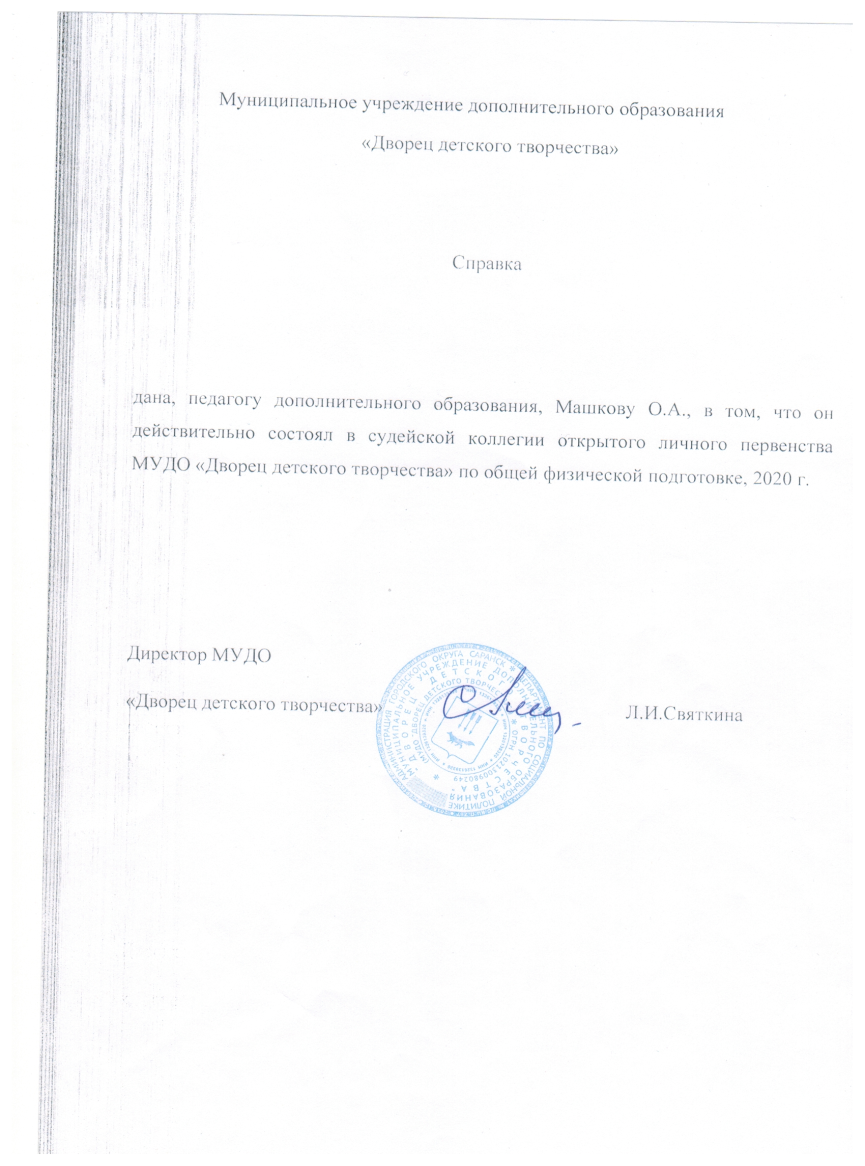 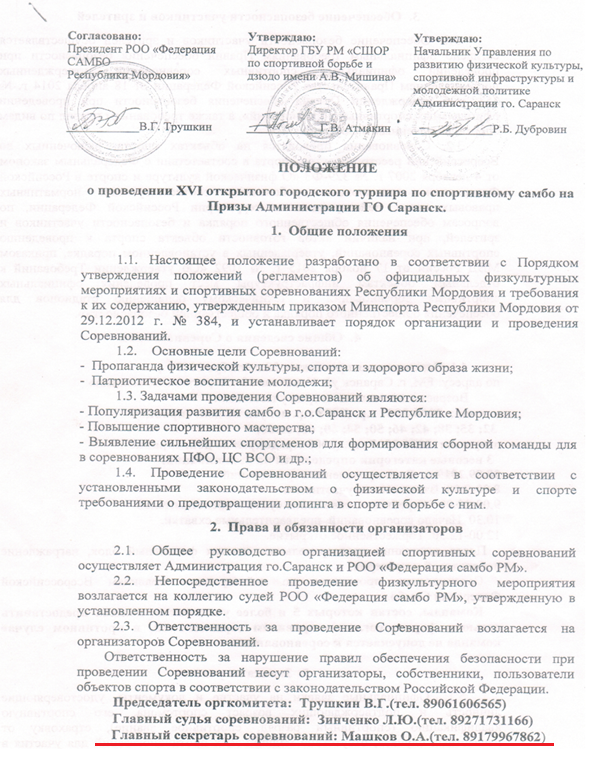 Муниципальный уровень
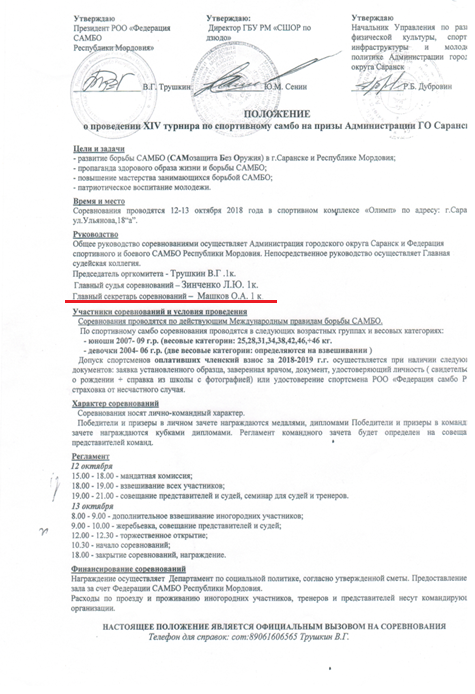 9. Общественно-педагогическая  активность педагога: участие в комиссиях, педагогических сообществах, в жюри конкурсов
республиканский уровень
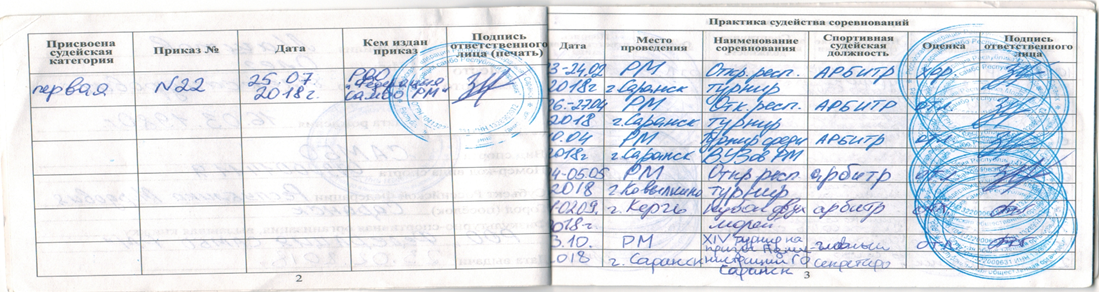 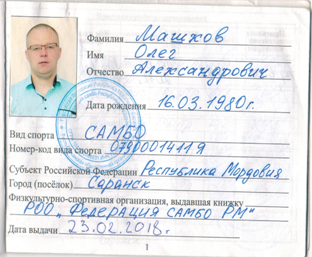 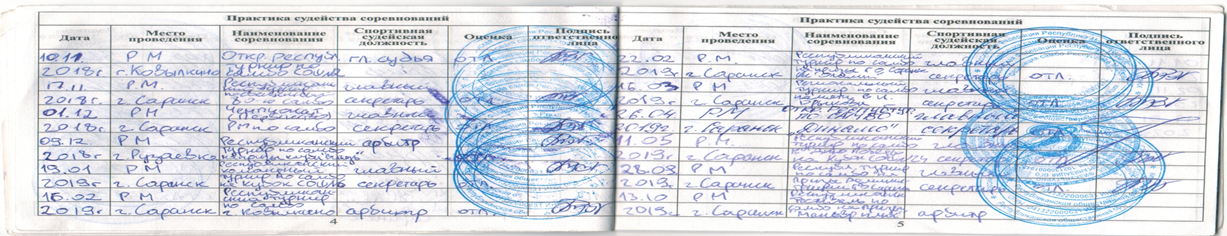 Книжка спортивного судьи
9. Общественно-педагогическая  активность педагога: участие в комиссиях, педагогических сообществах, в жюри конкурсов
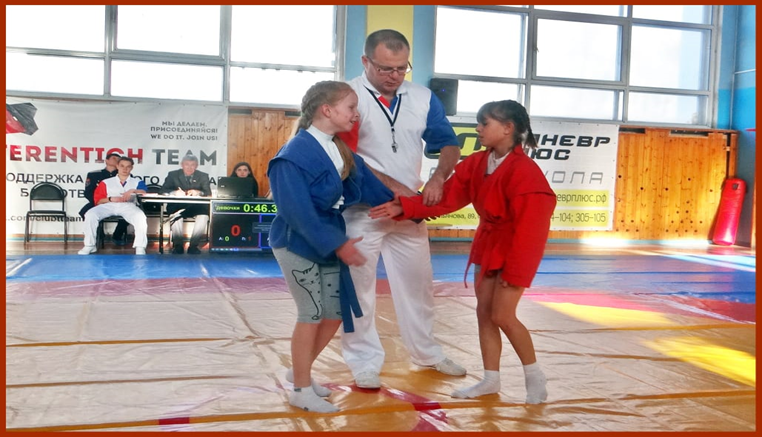 республиканский уровень
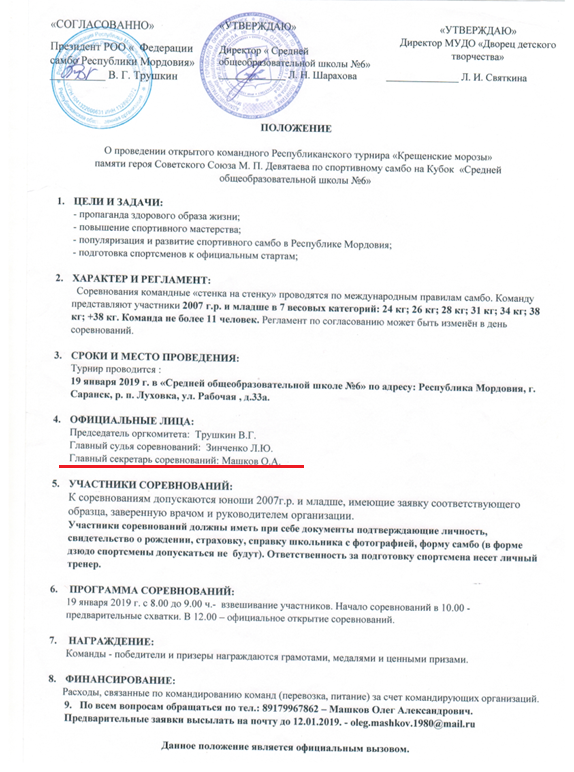 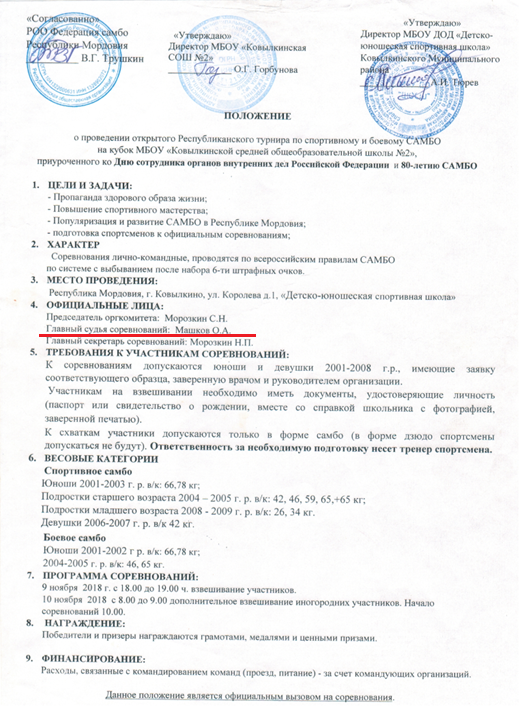 Главный судья соревнований по самбо, Саранск 2020 г.
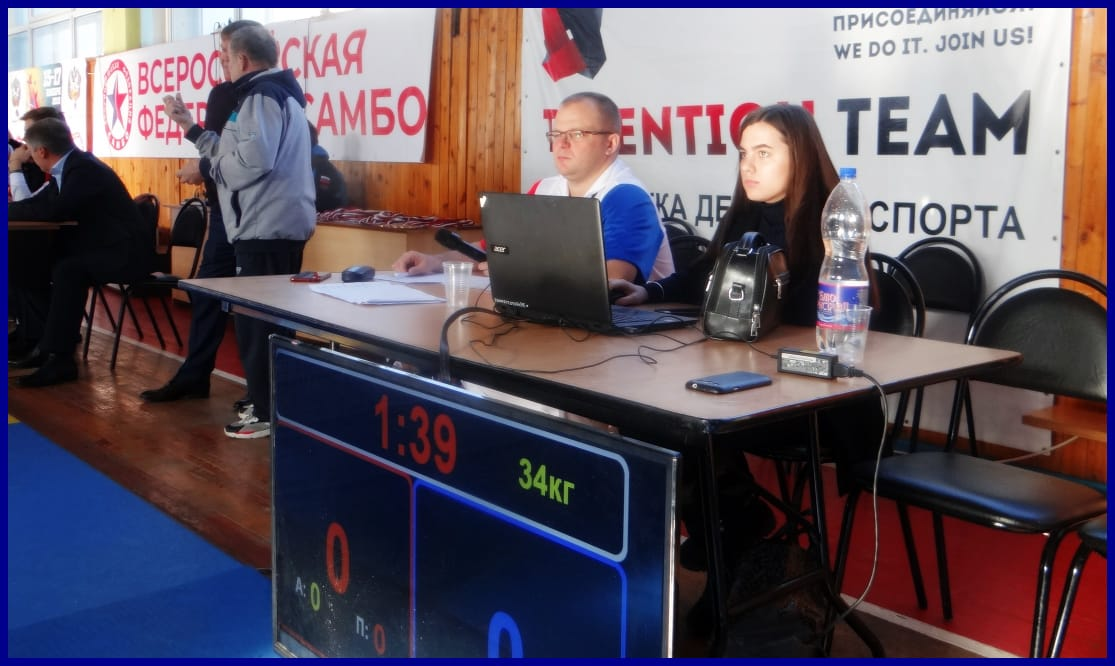 Главный секретарь соревнований по самбо, Саранск, 2021 г.
9. Общественно-педагогическая  активность педагога: участие в комиссиях, педагогических сообществах, в жюри конкурсов
Российский уровень
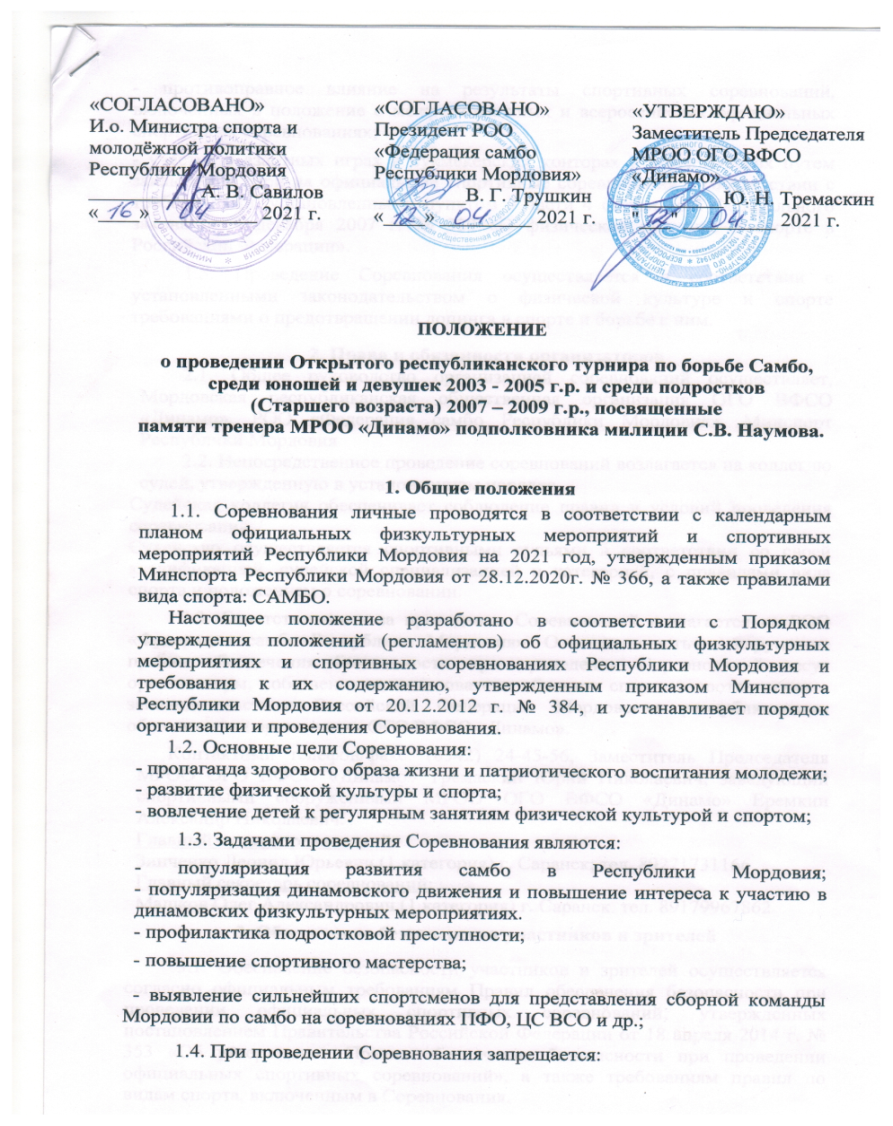 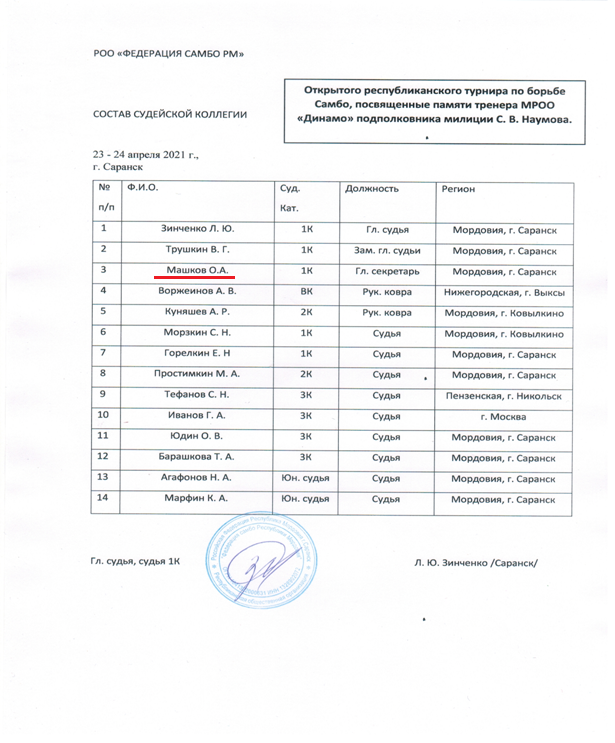 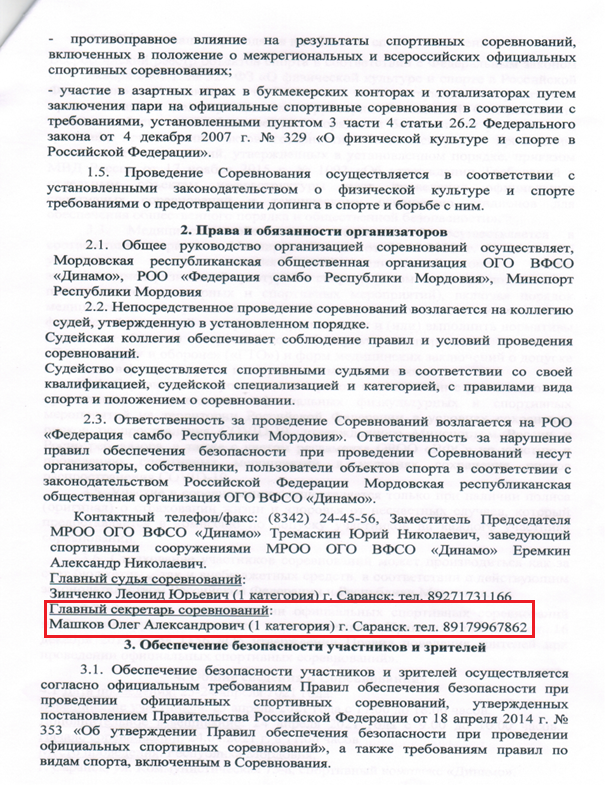 10. Наставничество
нет
11. Позитивные результаты работы с детьми
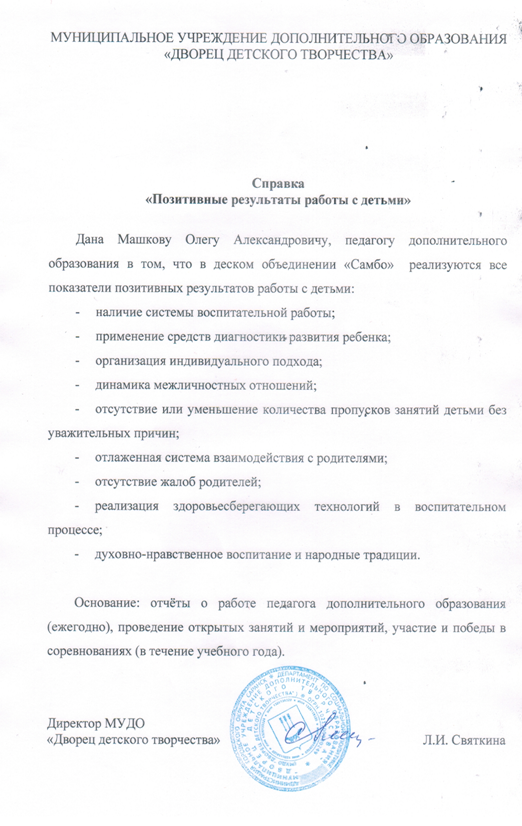 Лагерь с дневным пребыванием детей «Трансформер» 2021 г.
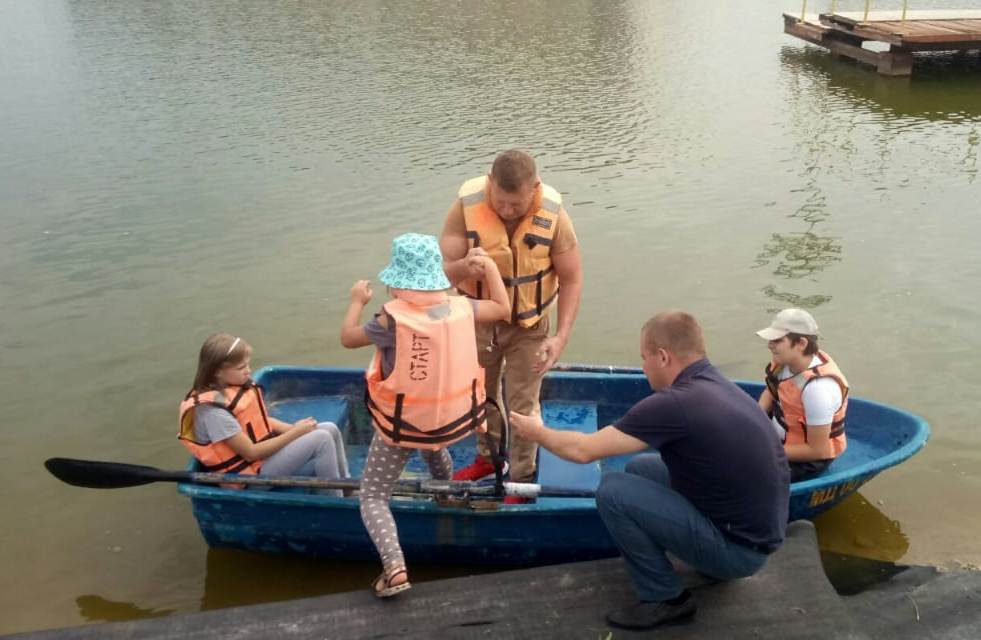 Катание на лодках. Стадион «Старт»
Август, 2021 г.
Посещение Мемориального музея военного и трудового подвига 1941-1945 гг. август, 2021 г.
11. Позитивные результаты работы с детьми
Традиционный турнир по самбо памяти героя советского союза М. П. Девятаева
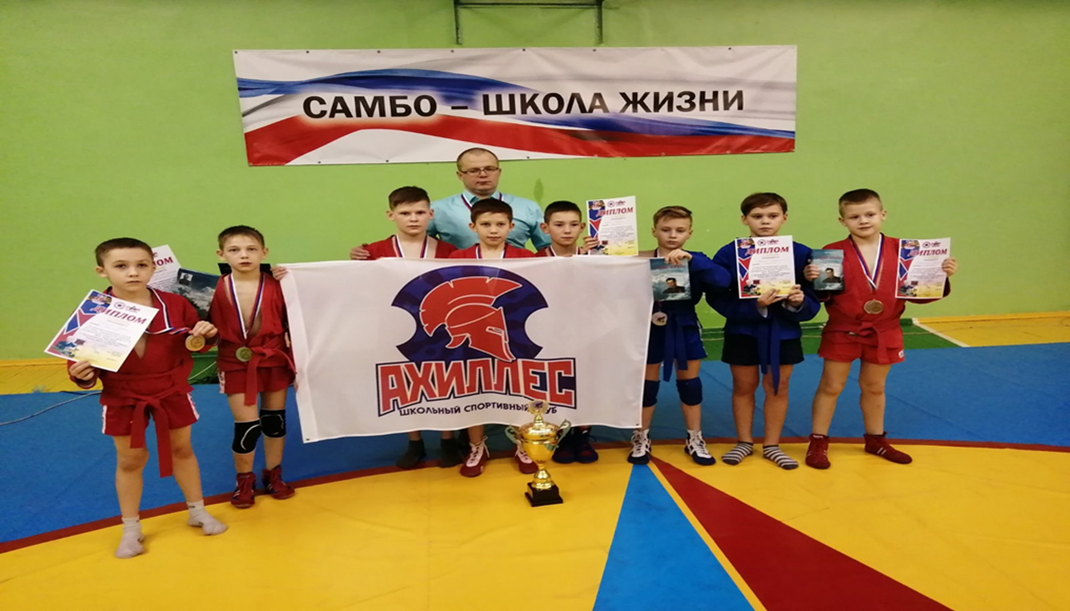 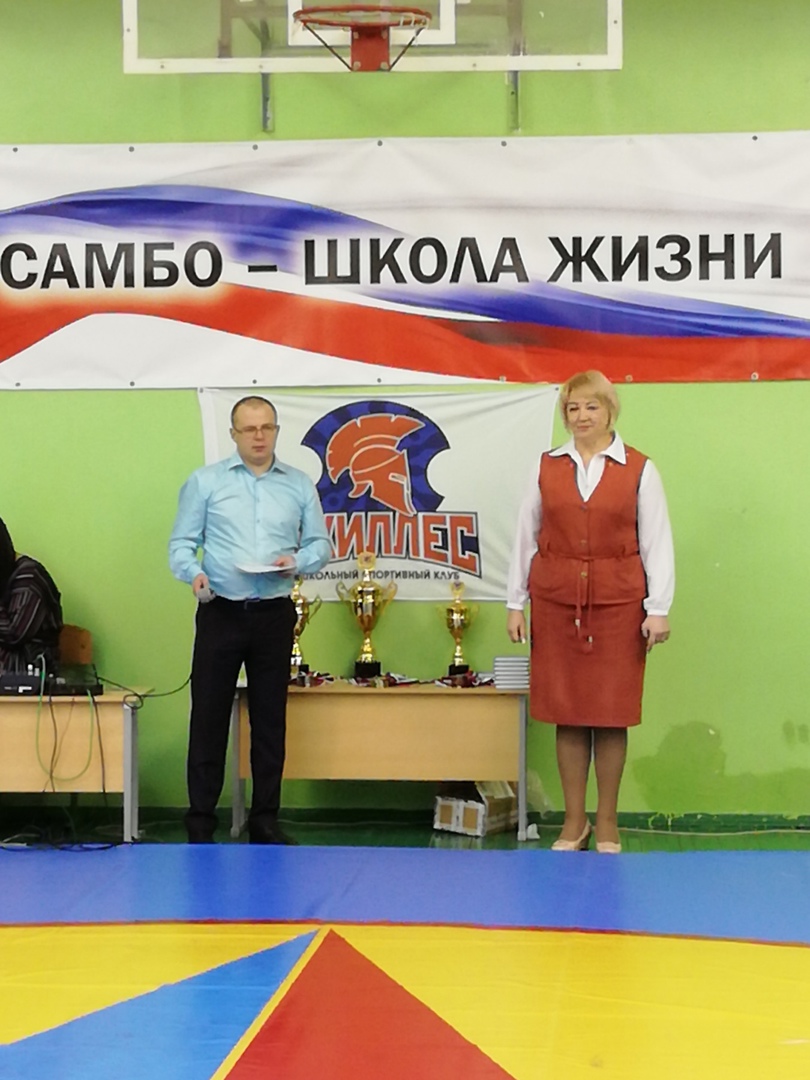 Награждение победителей  командного турнира воспитанников ДДТ 
г. Саранск, МОУ «СОШ №6», 18.01.2020 г.
11. Позитивные результаты работы с детьми
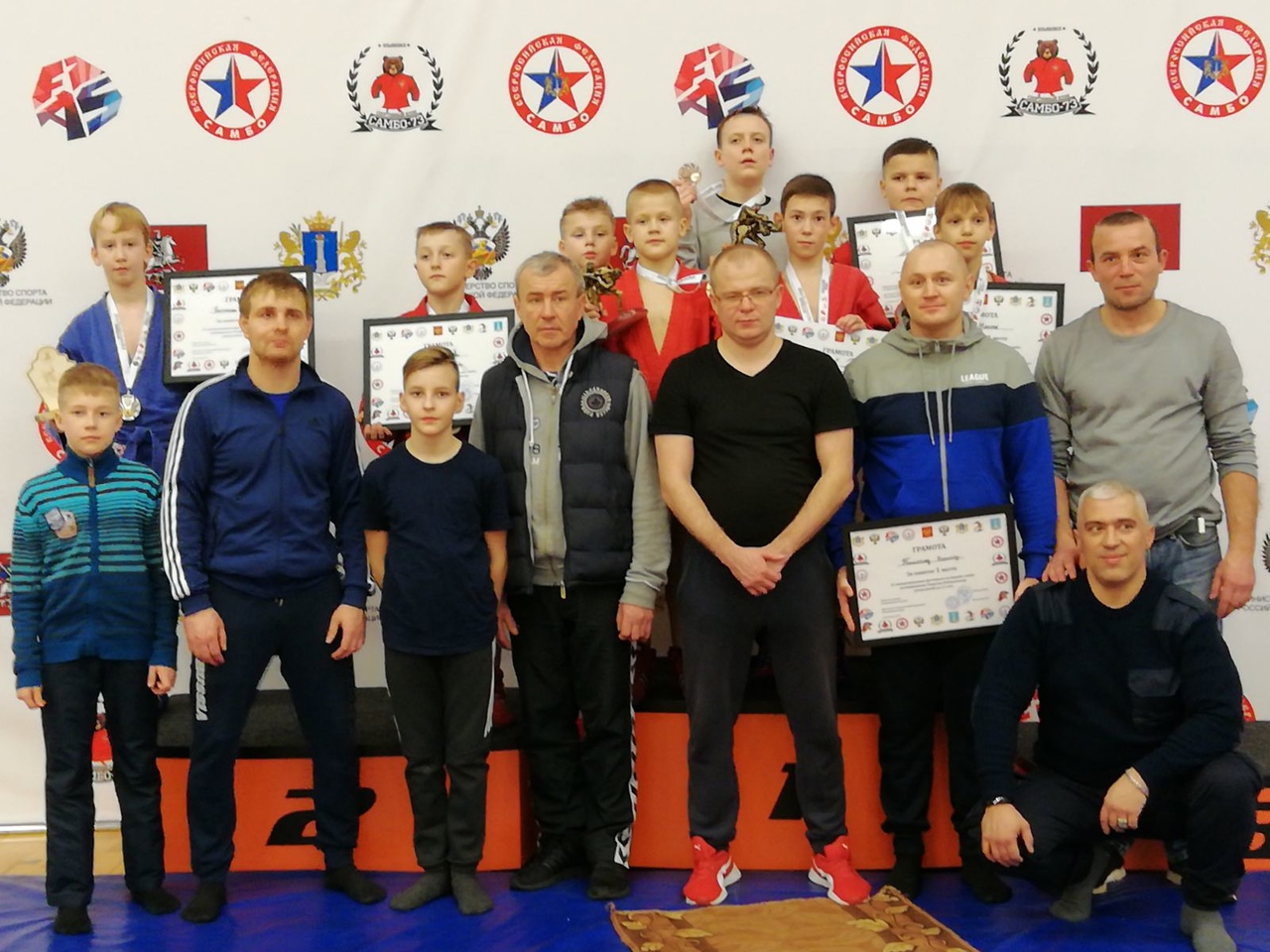 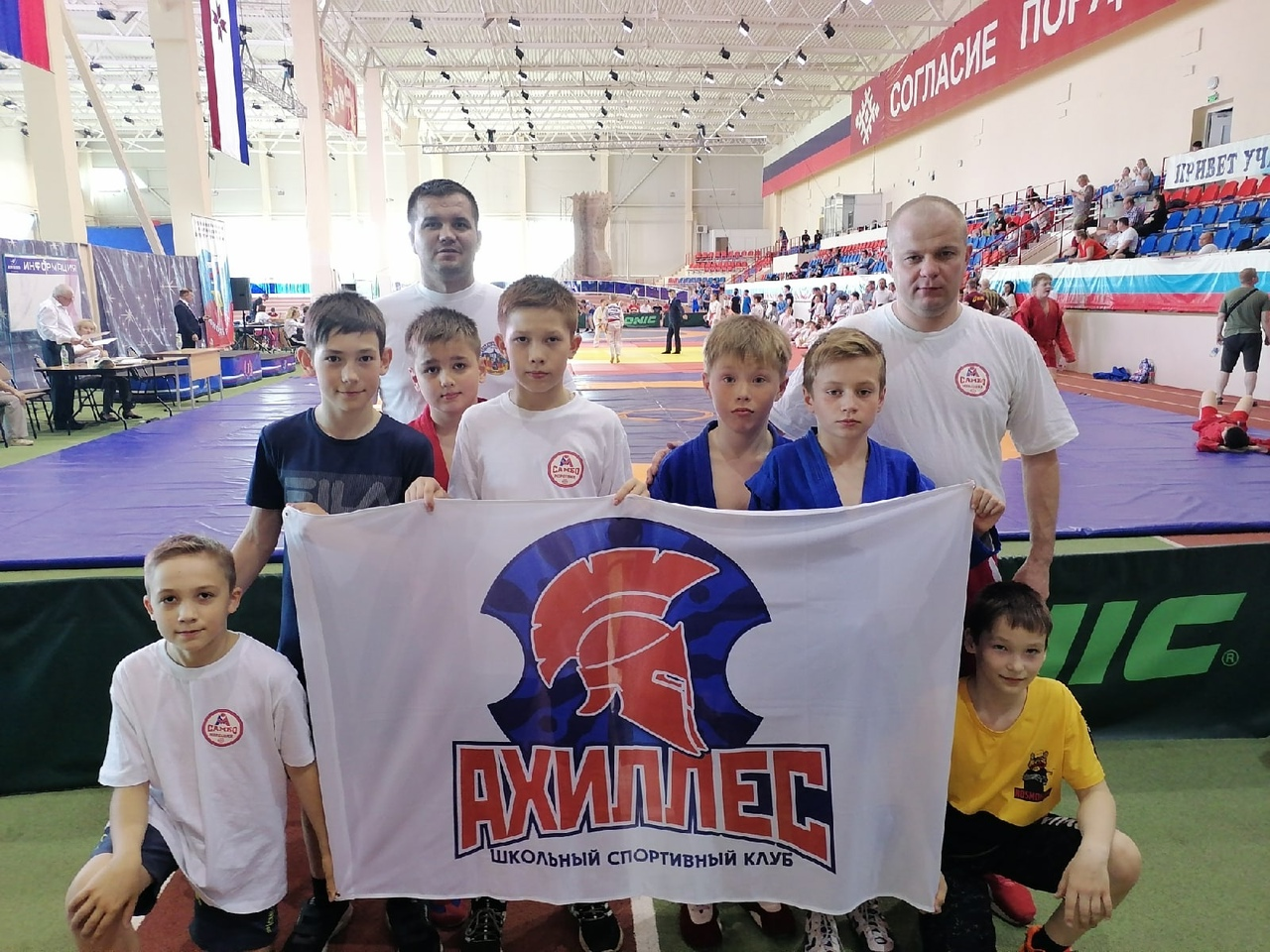 Республиканский турнир по самбо 
г. Саранск, 2021 г.
Международный Фестиваль по Самбо 
г. Ульяновск, 2019 г.
11. Позитивные результаты работы с детьми
Победно-позитивные выезды наших самбистов в соседние регионы
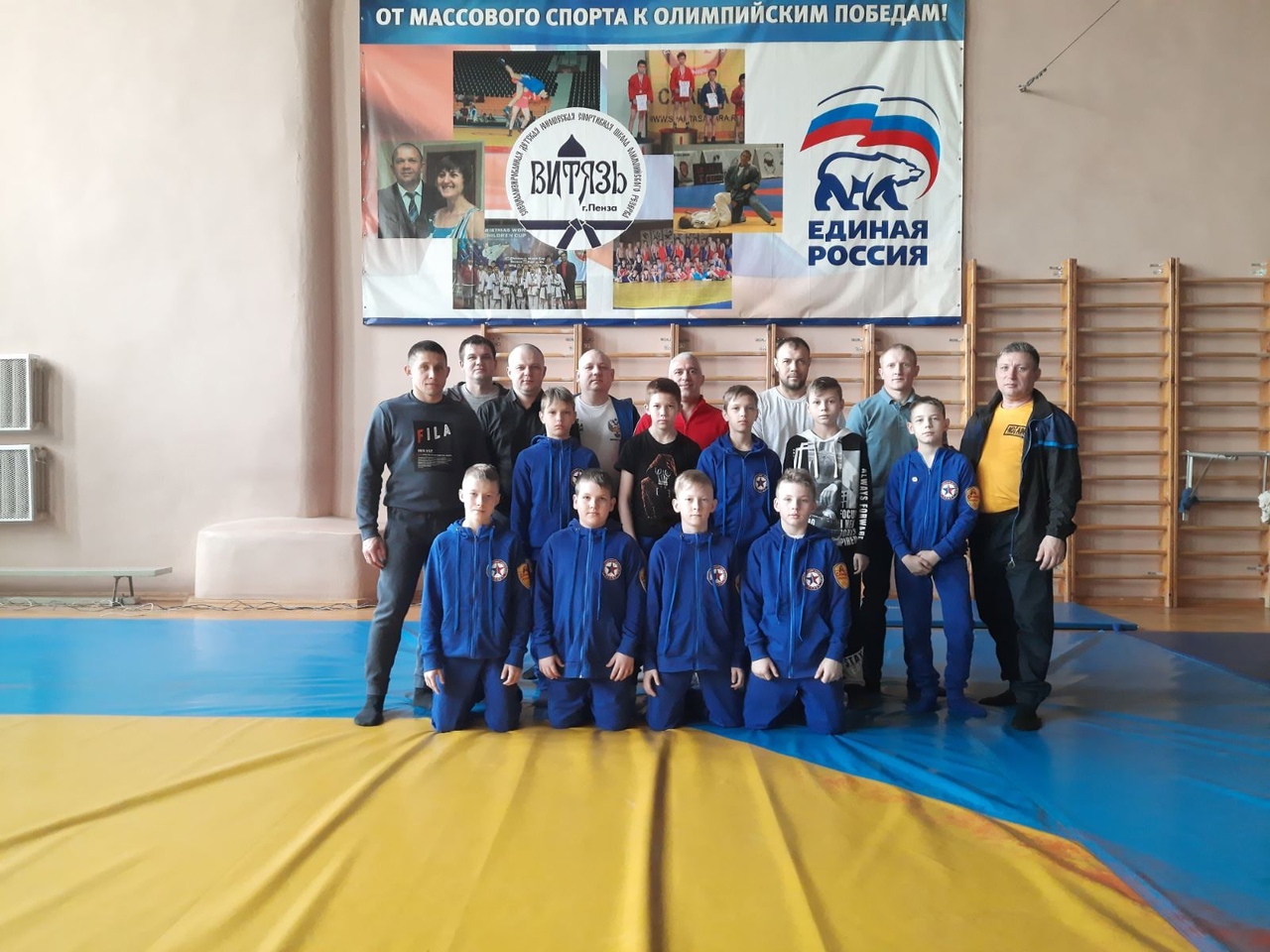 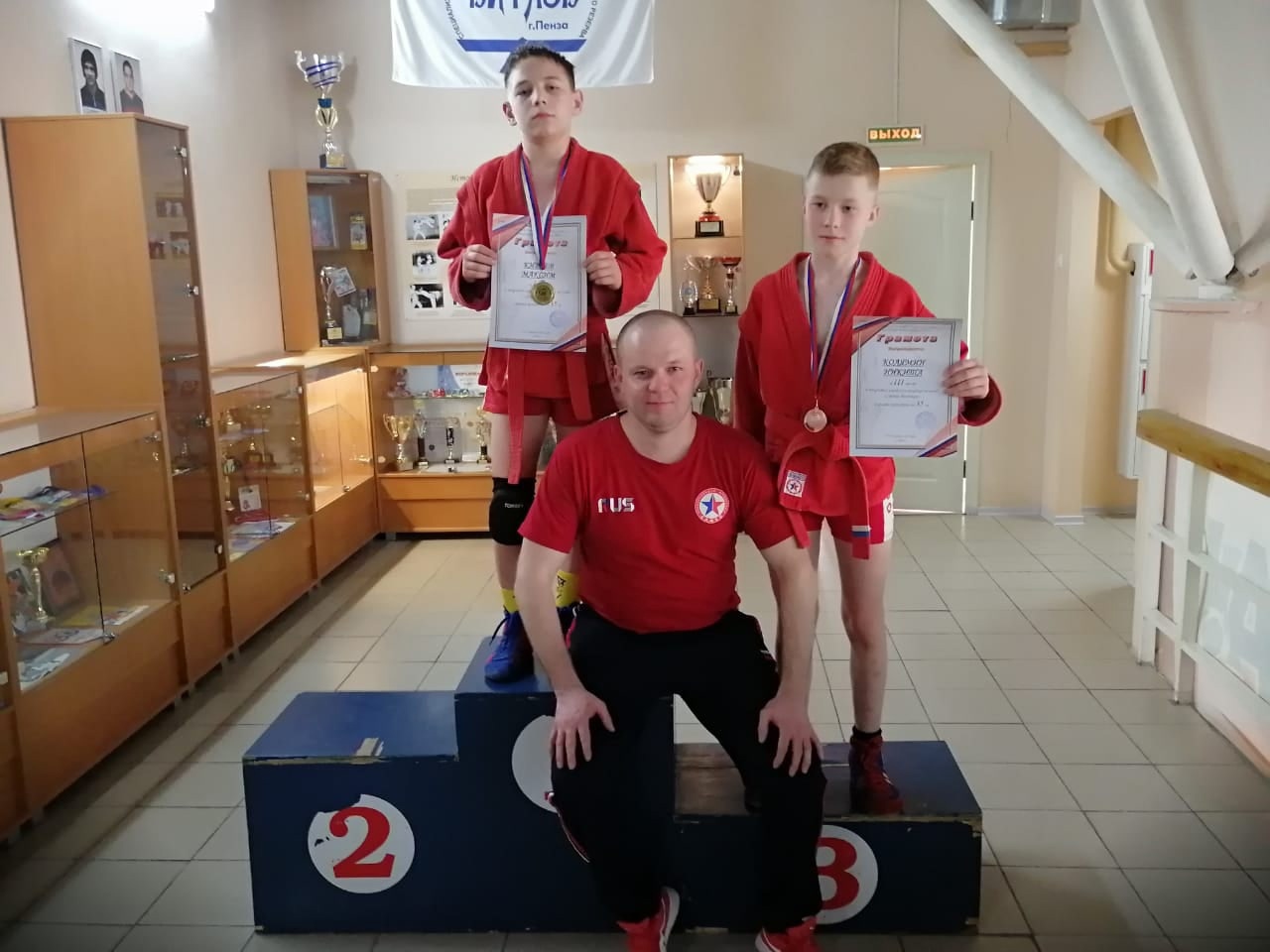 Турнир по самбо «Сурские богатыри» 
г. Пенза, апрель 2021  г.
11. Позитивные результаты работы с детьми
Победные выезды наших самбистов в соседние регионы
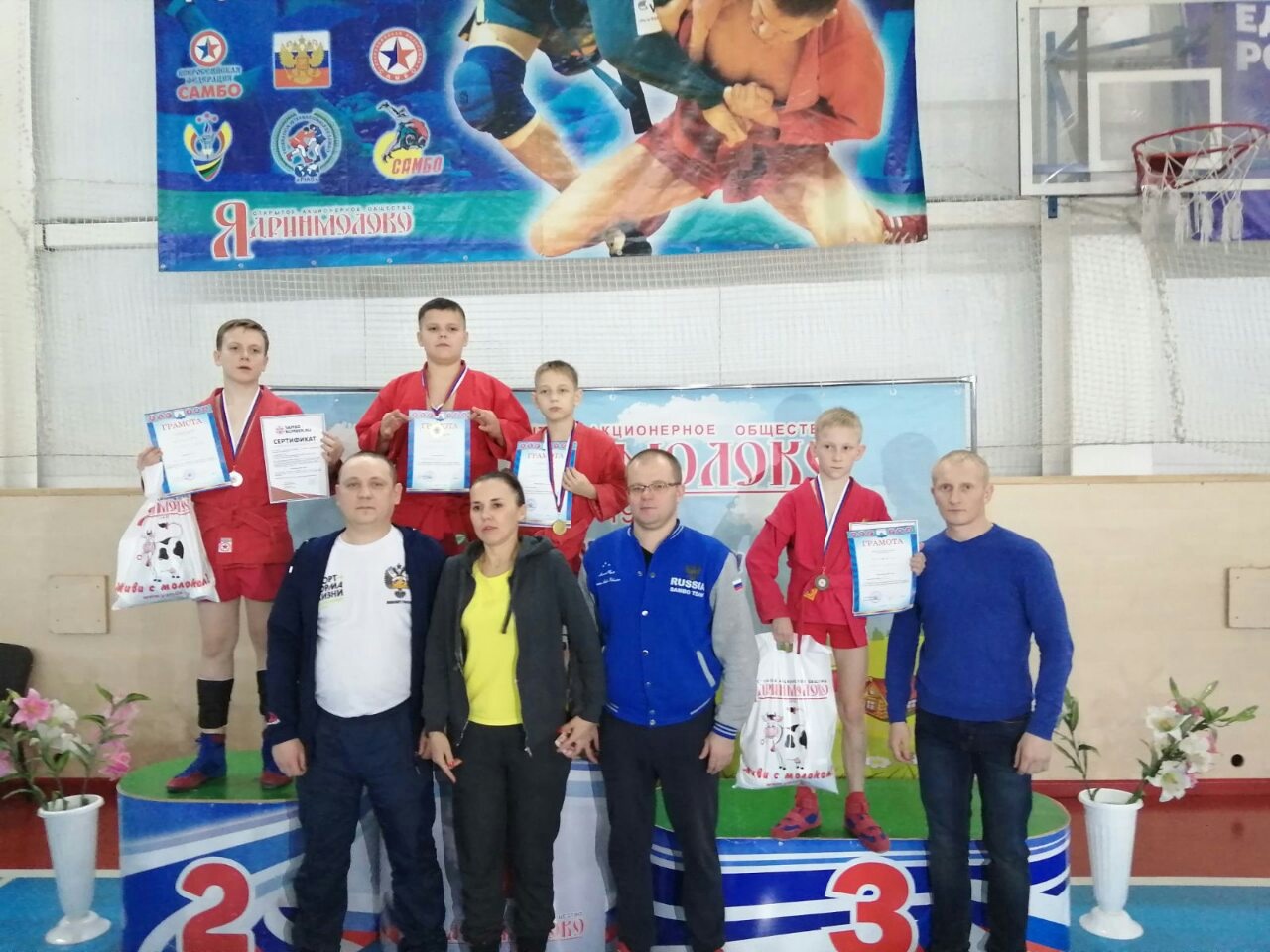 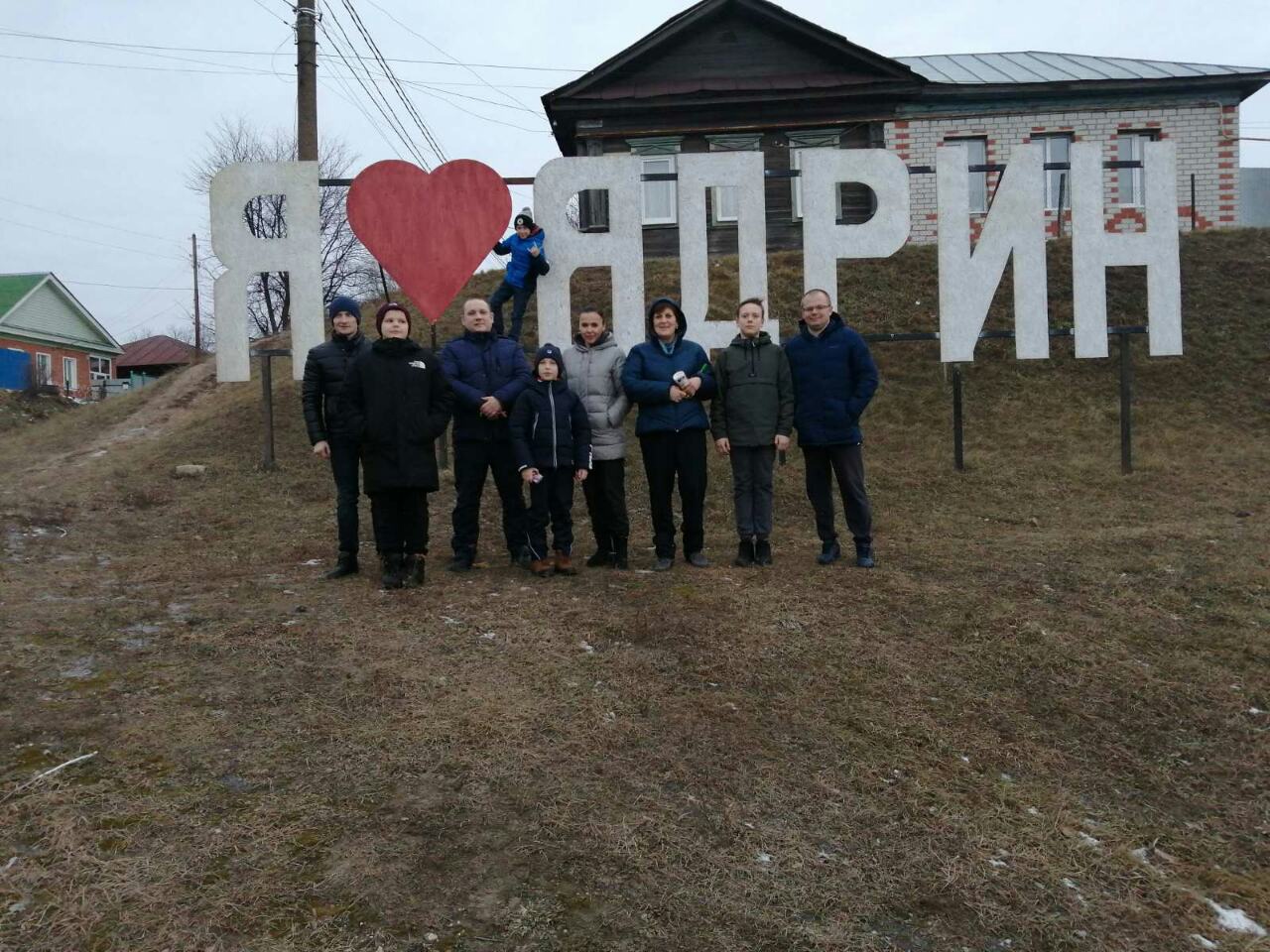 г. Ядрин (Чувашия), декабрь 2019 г.
11. Позитивные результаты работы с детьми
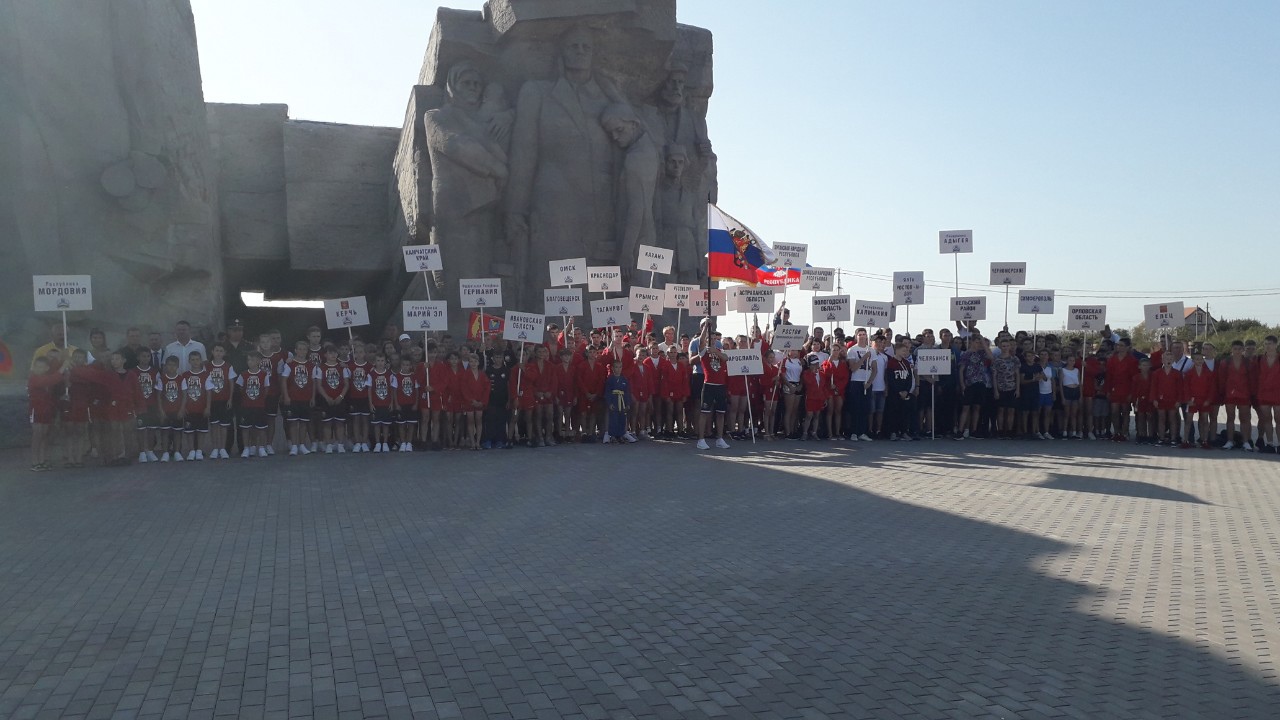 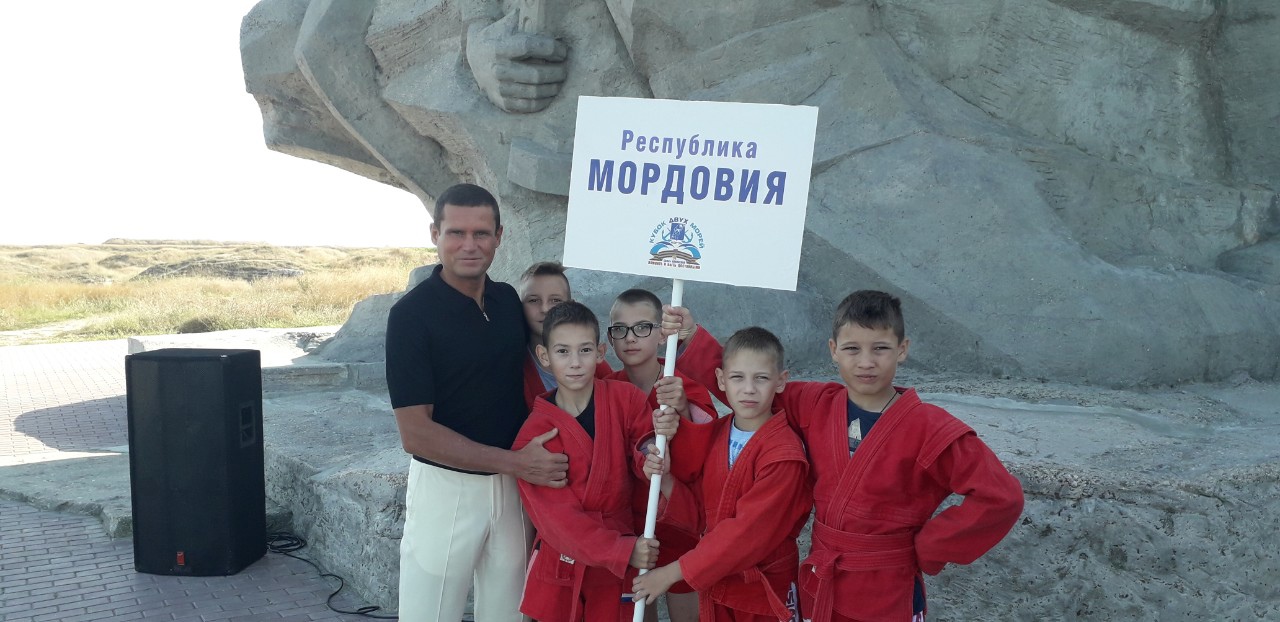 Участие в международном турнире «Кубок двух морей» 
 г. Керчь, август, 2020 г.
12. Участие ПЕДАГОГА в профессиональных конкурсах
г. Республиканский уровень
13. Награды и поощрения
Муниципальный уровень
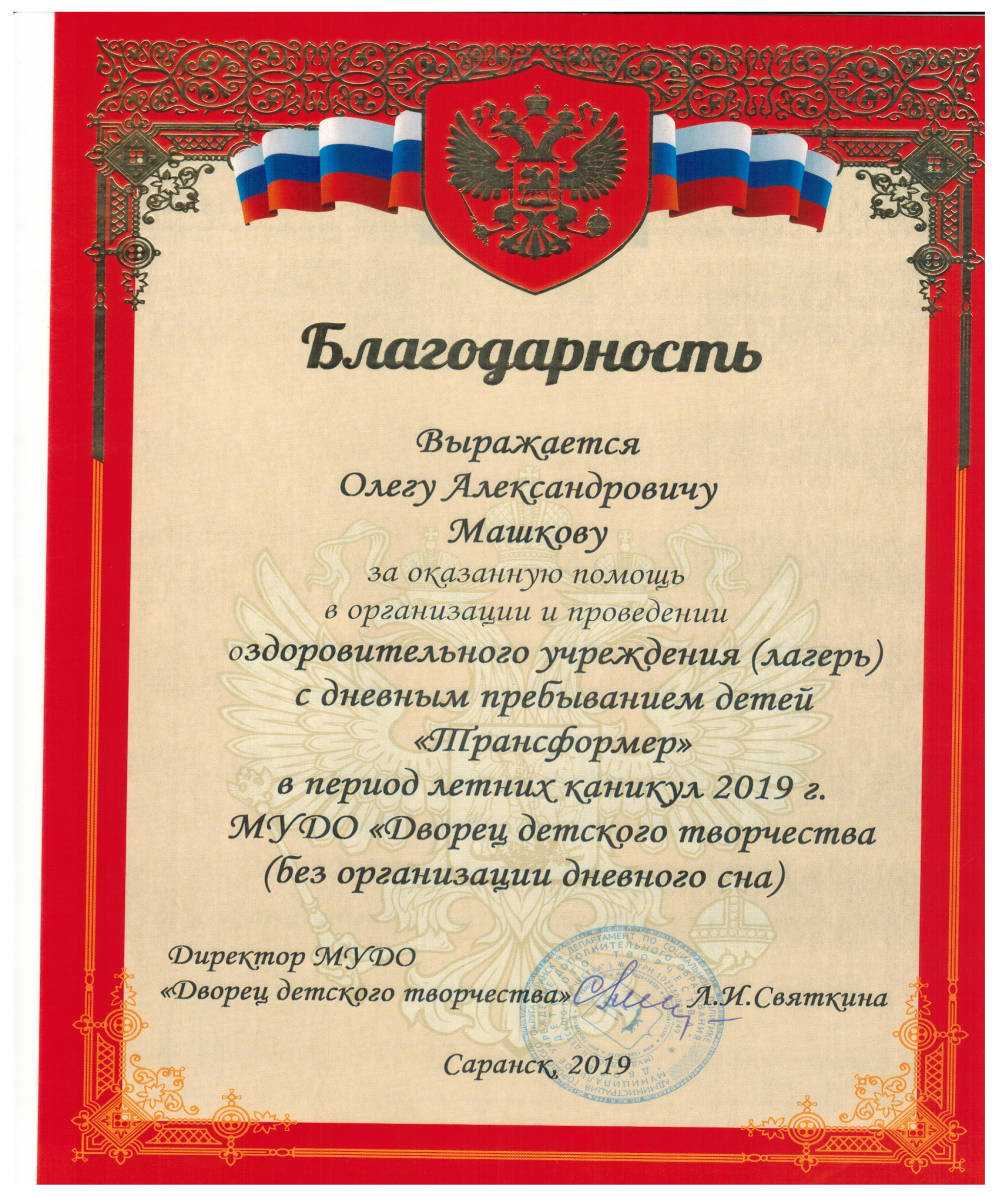 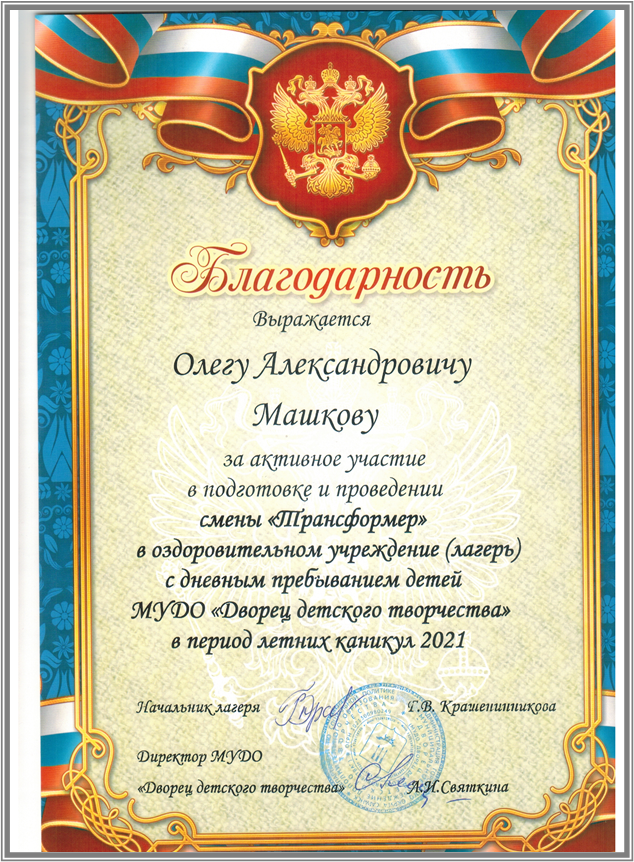 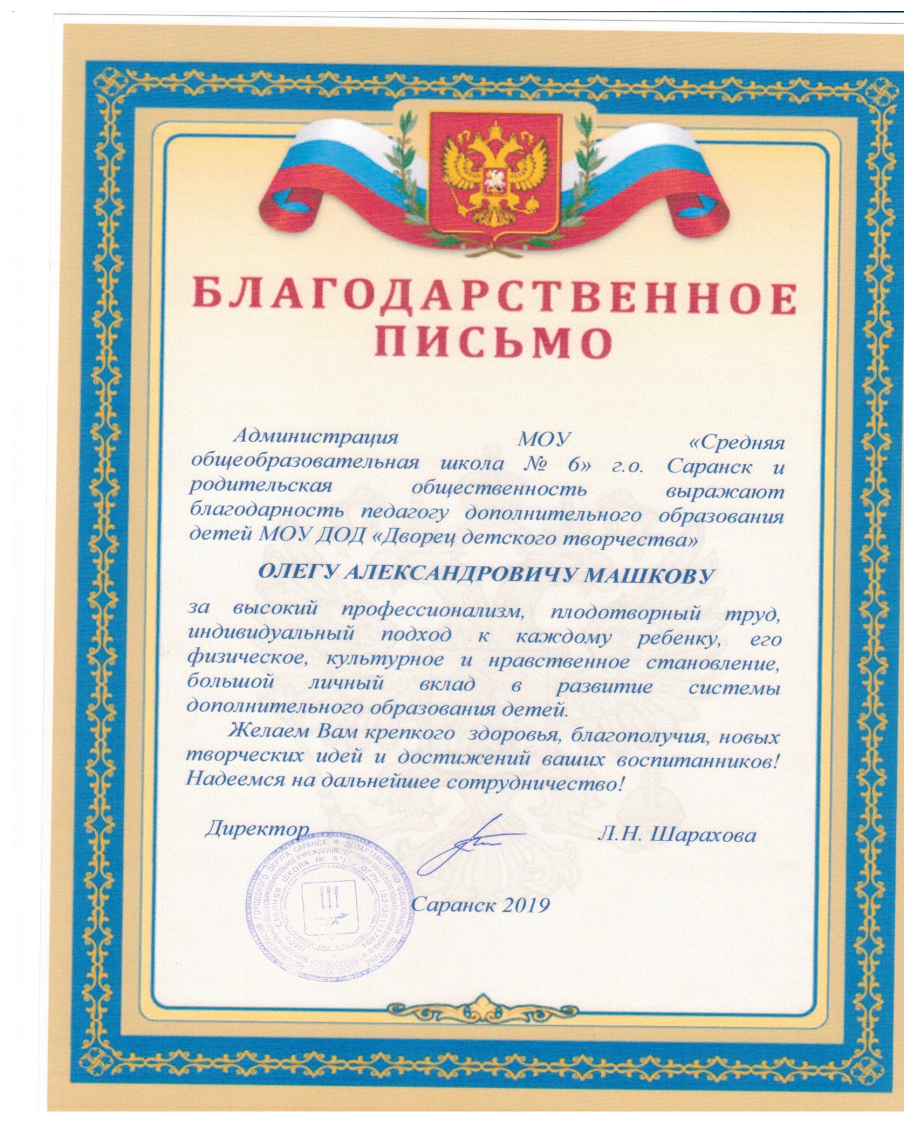 13. Награды и поощрения
республиканский уровень
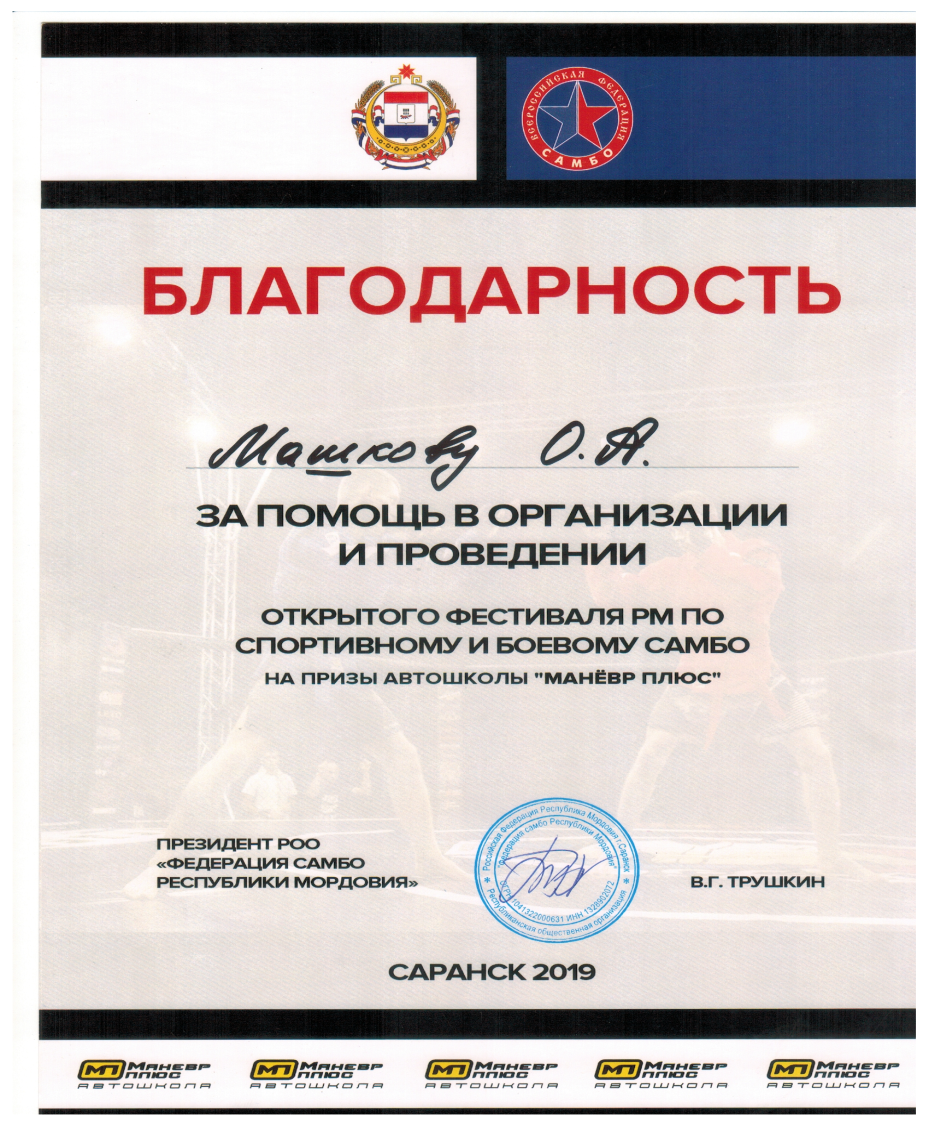 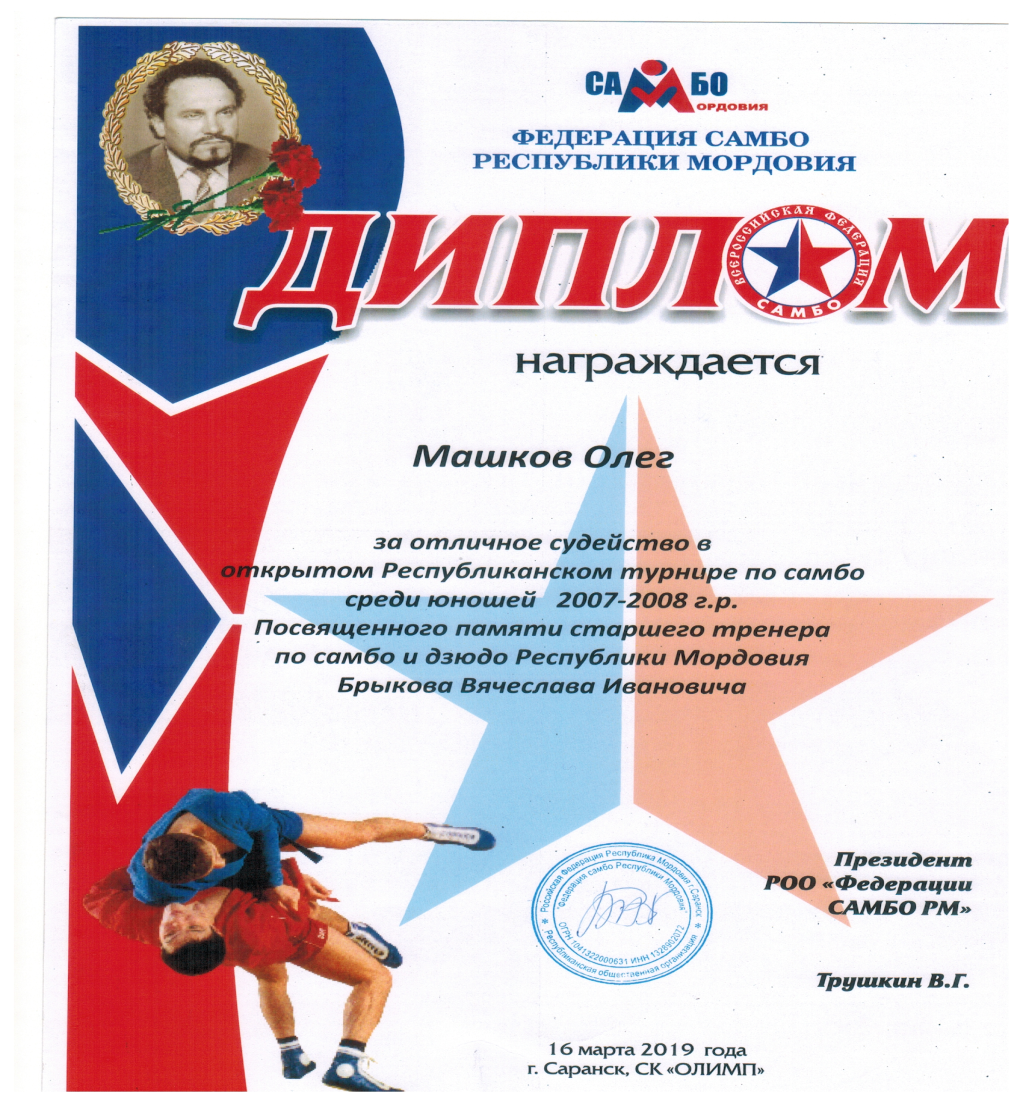 13. Награды и поощрения
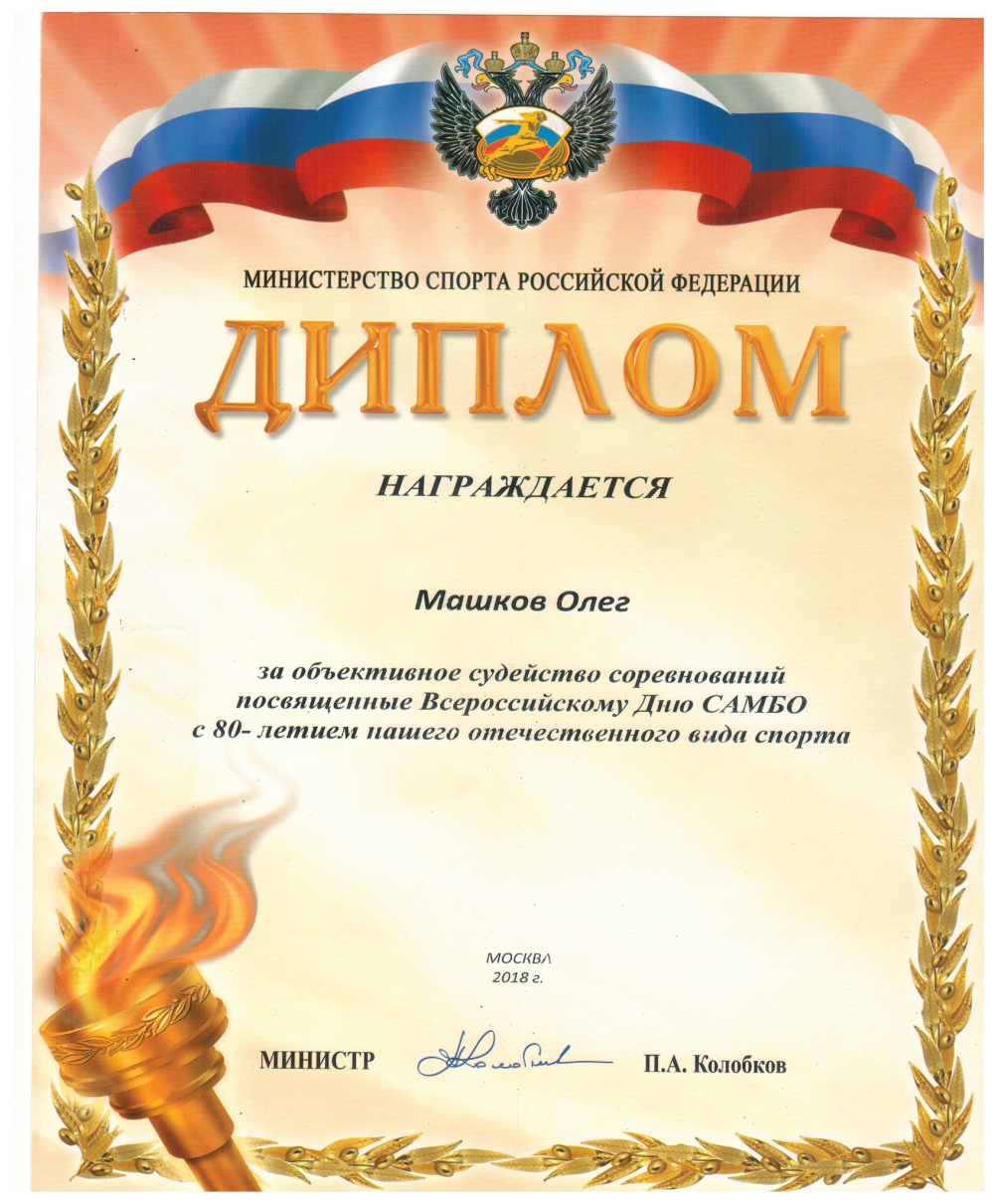 российский уровень
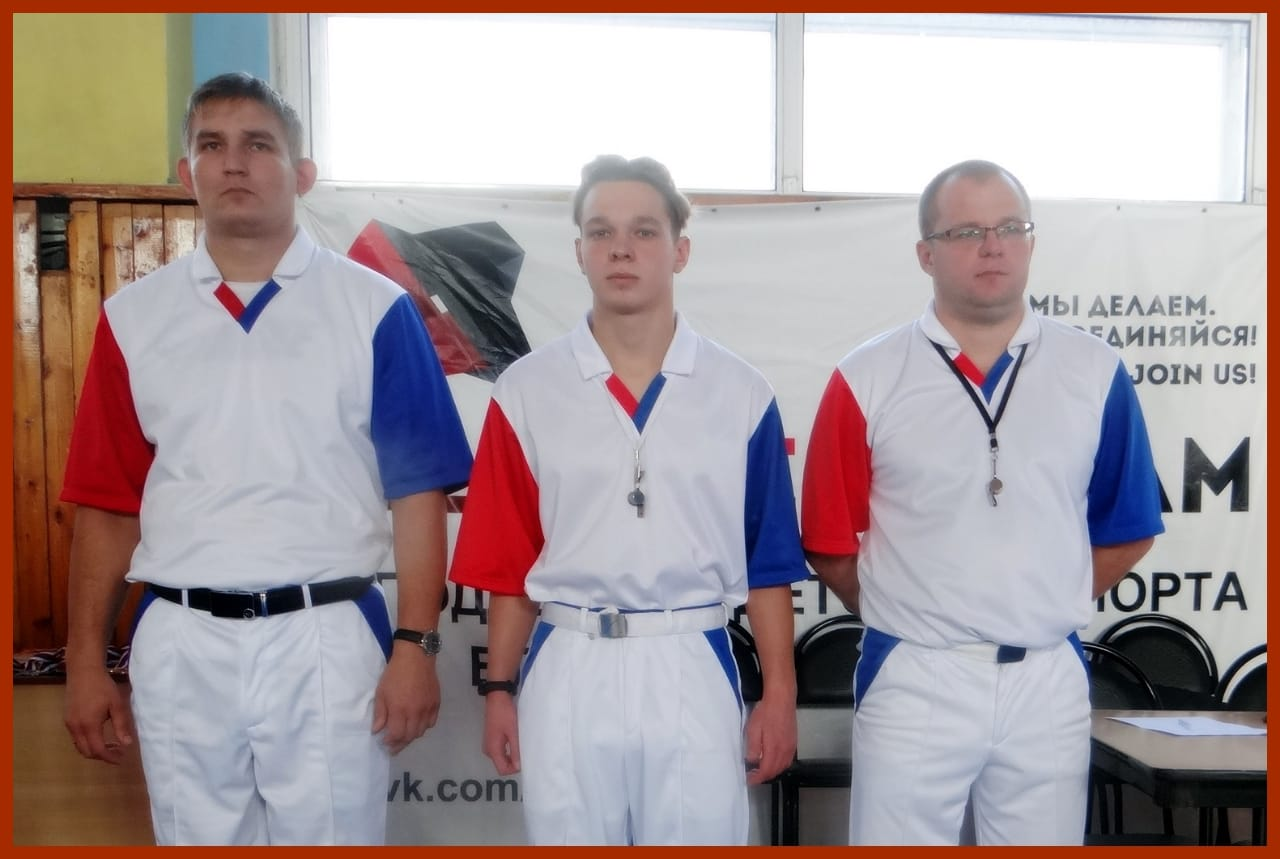 Всероссийский День САМБО
С/К «Олимп», 201 8 г.
Спасибо за внимание!